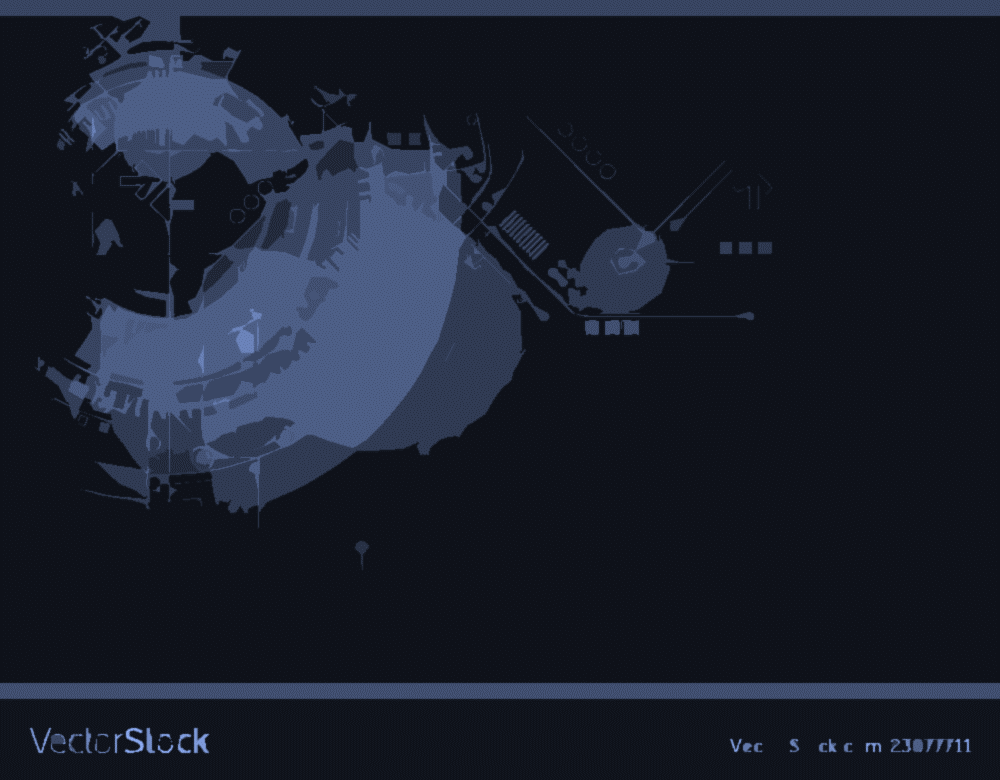 Impacta I+D 2023
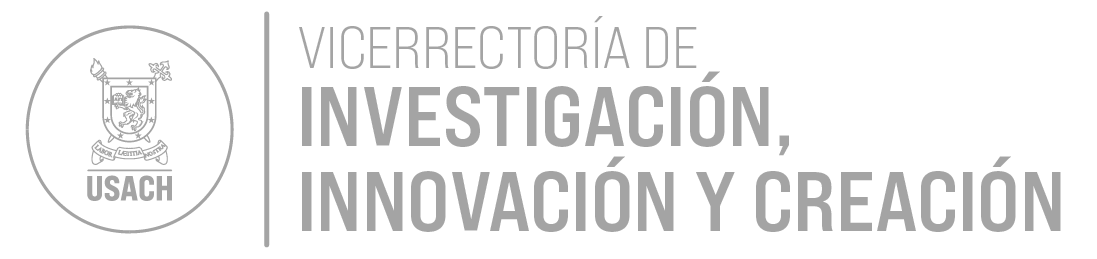 Taller 5: Gestión de proyectos BCT y vinculación
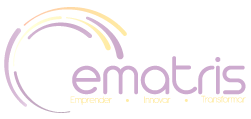 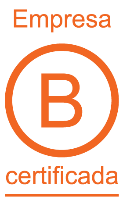 www.ematris.cl
07 de noviembre 2023
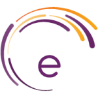 Facilitador
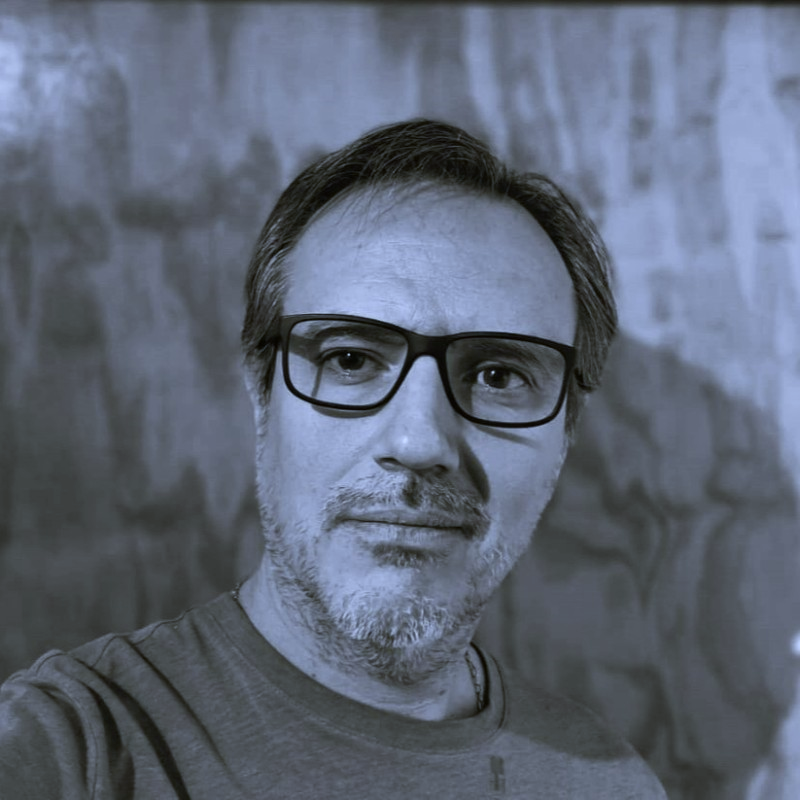 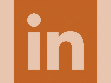 Jorge Bustamante Grant
Socio y Consultor Senior
Diseñador Industrial, Universidad de Chile.
Diplomado en Innovación y Emprendimiento, Pontificia Universidad Católica de Chile. 
Emprendedor Tecnológico con +15 años de experiencia como consultor, facilitador y mentor en emprendimiento, innovación y transferencia tecnológica; en universidades, empresas privadas e instituciones públicas.
Socio fundador de Surikat Group S.A.
Contenidos del Taller
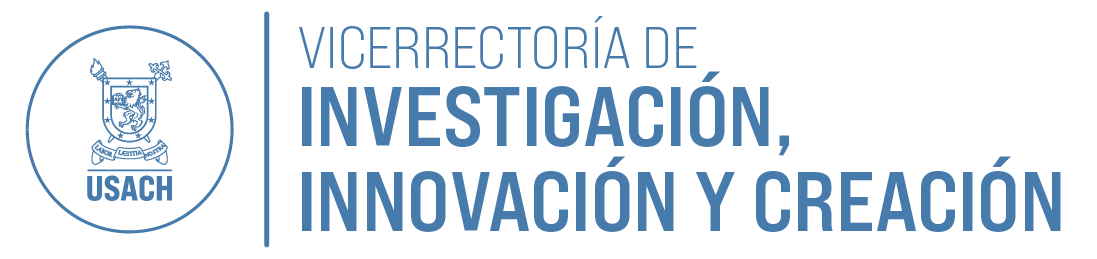 Componentes de un proyecto
La gestión
Control y seguimiento
Herramientas para gestionar proyectos
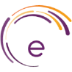 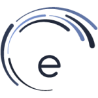 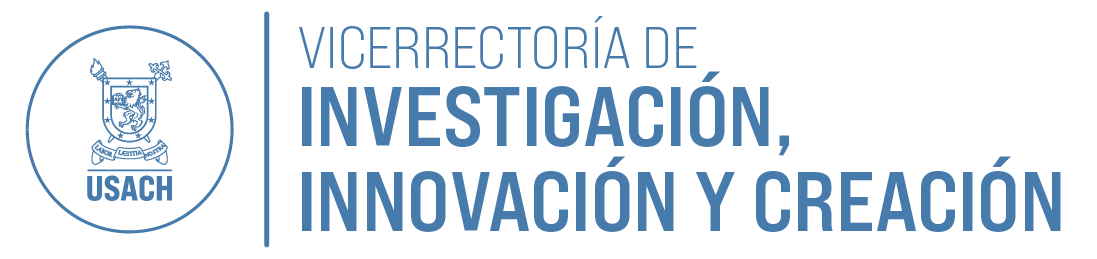 ¿Cuáles son las principales dificultades que he tenido al ejecutar un proyecto?
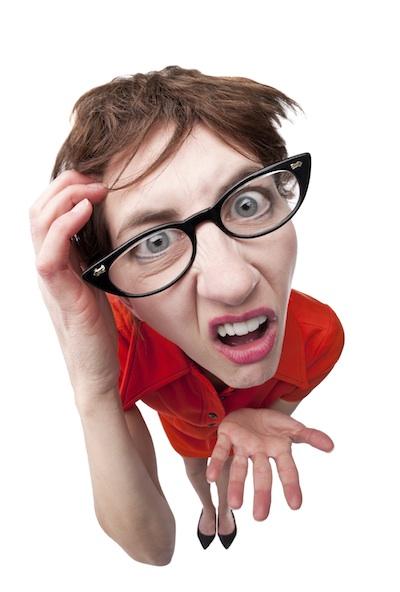 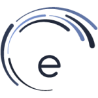 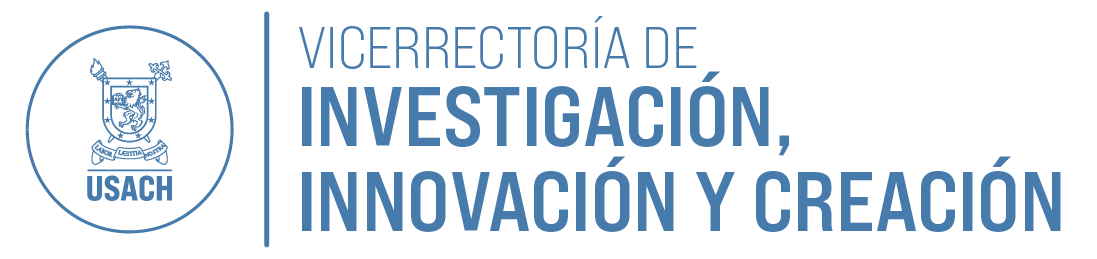 EXPERIENCIA EN CONSULTORÍA
BIBLIOGRAFÍA Y MÉTODOS
TENDENCIAS Y PRÁCTICAS
¿Cómo puede aportar una universidad?
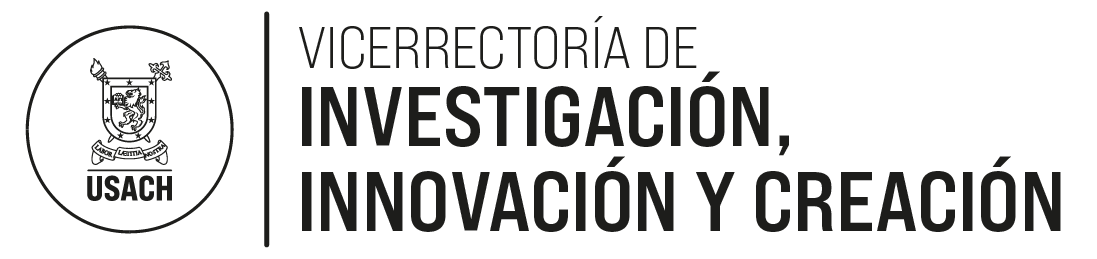 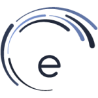 Transferencia de Conocimiento
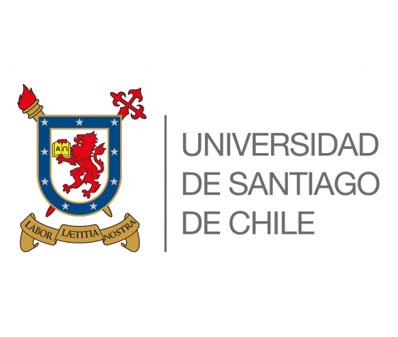 Publicaciones
Patentes
Transferencia de Tecnologías
Mayor desarrollo e Impacto
Investigación por encargo
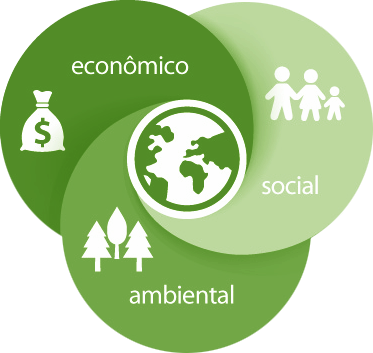 Productos
Servicios
Metodologías
Servicios Técnicos y Tecnológicos
Spin off - EBCT
Capital humano avanzado
Formación - Posgrados
[Speaker Notes: La Misión de las universidades es principalmente la formación profesional, la investigación y 3ra: vinculación e impacto en la sociedad e Industria. Éstos son los mecanismos y productos que posee la universidad para transferir sus resultados de I+D.
En emprendimiento o Industria, la investigación es un medio para desarrollar una tecnología.
En la Academia, una investigación por sí misma es un producto, dado que otorgan puntaje para acreditación y ranking internacionales, y asimismo ofrecer a otras IES para realizar I+D en conjunto para desarrollar publicaciones.]
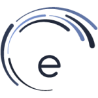 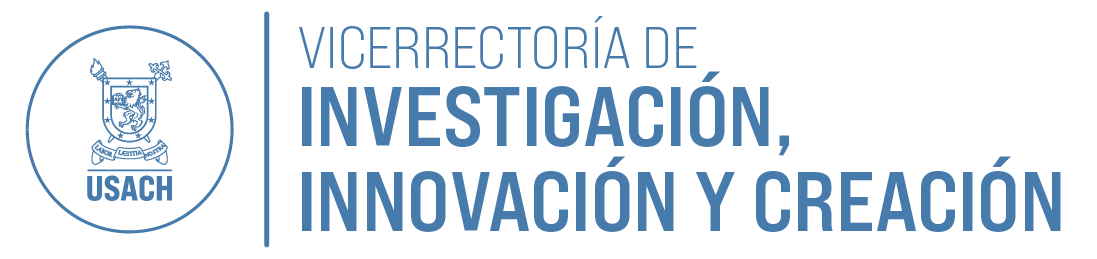 Importancia de la 
Transferencia Tecnológica
Paquete tecnológico, producto, servicio o bien público
Impacto y beneficios a la comunidad
IES, Centros de I+D, Instituciones / empresas
Tipos de TT
Innovación
Procesos de I+D
Resultados de I+D
“Transferencia Tecnológica es el proceso en el cual se pone en valor las capacidades de investigación de los centros desarrolladores de conocimiento, al incorporar los resultados al quehacer del país (CORFO, 2015)”.
Componentes de un proyecto BCT
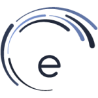 ¿Qué es un Proyecto?
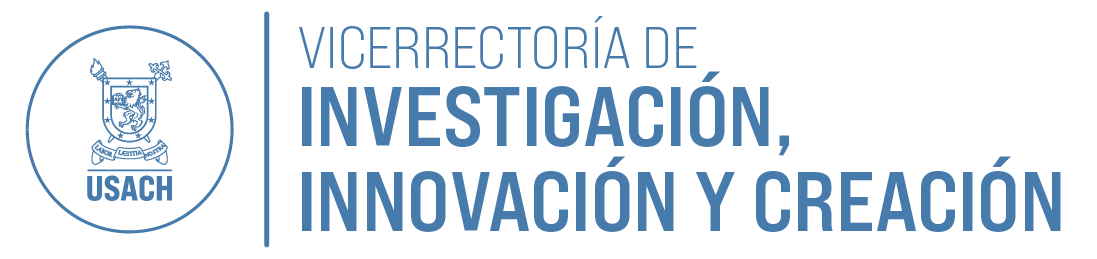 Planificación de un conjunto de acciones que se van a llevar a cabo, en base a un conjunto de recursos que se usarán para conseguir un fin determinado (objetivos) en un plazo de tiempo determinado.
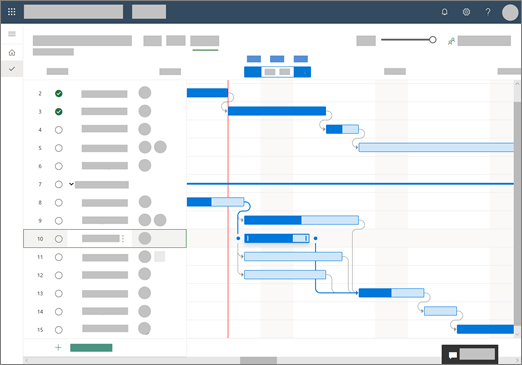 Desarrollo
Objetivo
Resultados
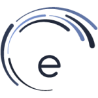 Fases de un Proyecto
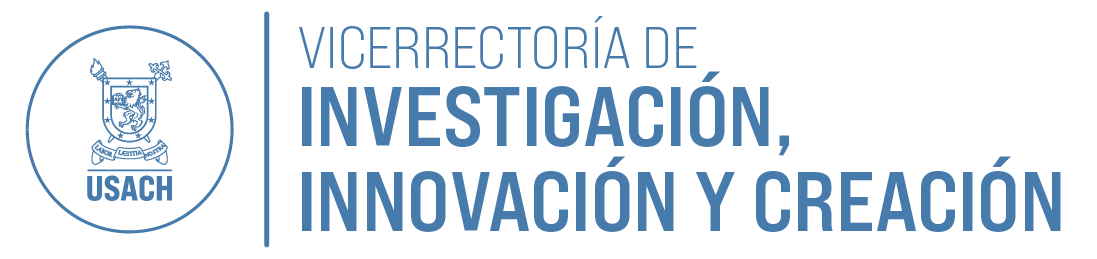 Evaluación inicial
Planificación
Ejecución
Evaluación y rendición
Llevar a cabo los pasos establecidos utilizando estrategias y actividades programadas. El seguimiento y evaluación continua  son fundamentales para asegurar el éxito, ya que permite realizar ajustes y mejoras necesarias.
Análisis de resultados, donde se reflejen las dificultades encontradas, cómo se resolvieron e incidieron en los resultados finales.
Análisis exhaustivo de las necesidades detectadas, el origen del problema o tema a abordar, sus causas y cómo se va a actuar para el desarrollo del objeto del proyecto.
Definir objetivos, fases de actividades, plazos, recursos necesarios, métodos de trabajo, de seguimiento,  organización de RRHH, costos y  financiación, estrategias de comunicación, indicadores metas/ resultados, etc.
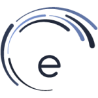 Componentes de un Proyecto
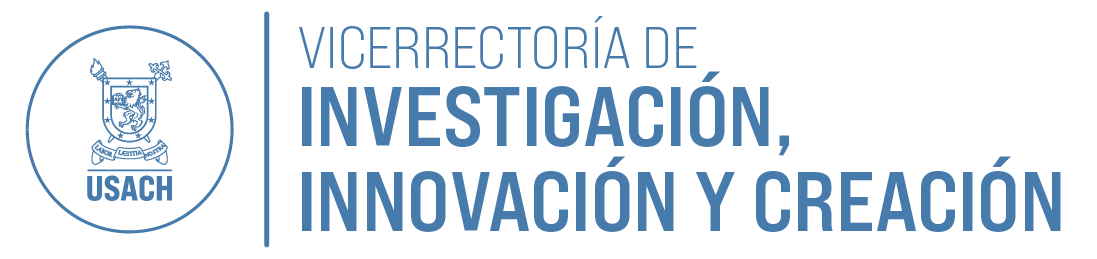 Actividades
Recursos
Administración financiera
Planificación
Liderazgo y Gestión
Estrategia
Institucional
Regional
País
Presupuesto
Participantes y responsables
Tiempo
Seguimiento actividades
Canales de comunicación
Alcances
Desarrollo
Objetivos
Resultados
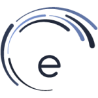 Consideraciones de un proyecto BCT
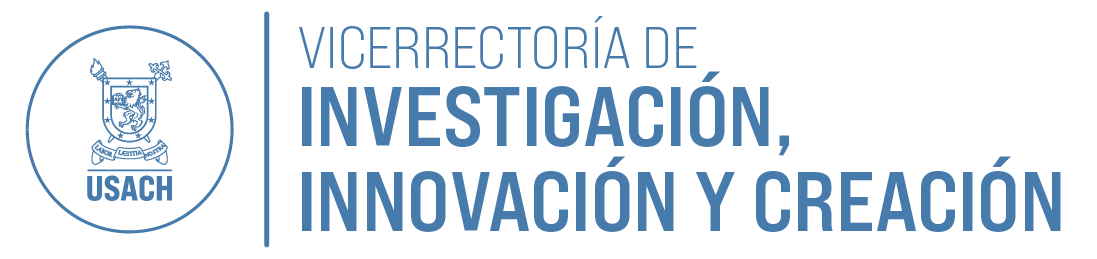 El lenguaje y comunicación
Se debe alinear el lenguaje al del receptor /colaborador (perfiles distintos)
Las formas de comunicar son inherentes al perfil personal - profesional, tipo de entidad, cultura, etc.
Por ello hay que ser cuidadoso en el tono y estilo de lenguaje al establecer comunicación con terceros, sobre todo clientes o actores de interés.
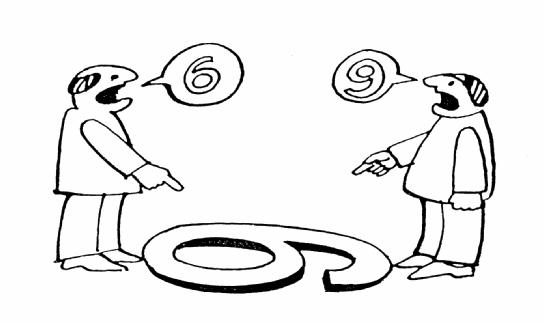 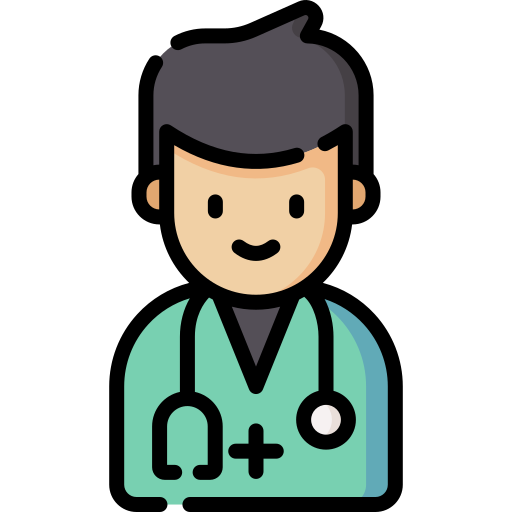 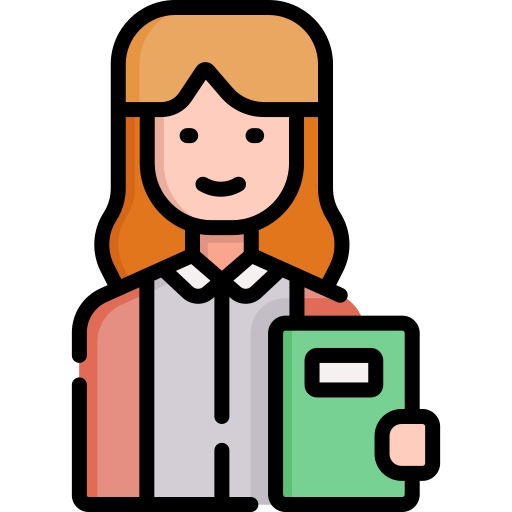 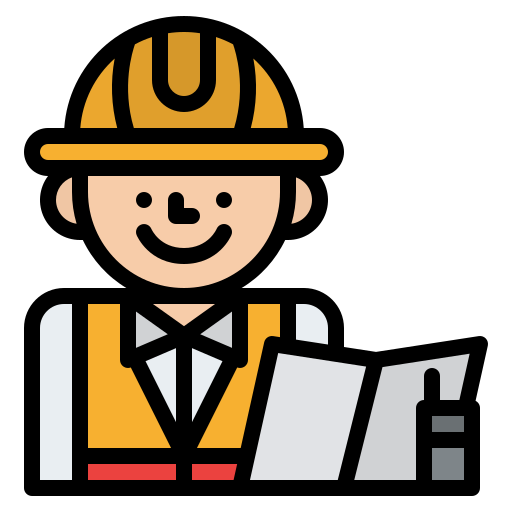 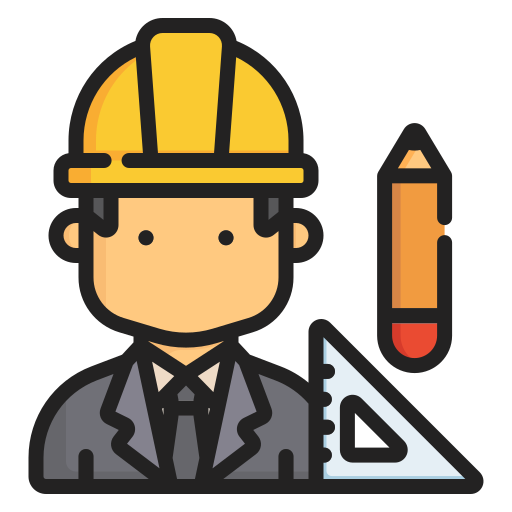 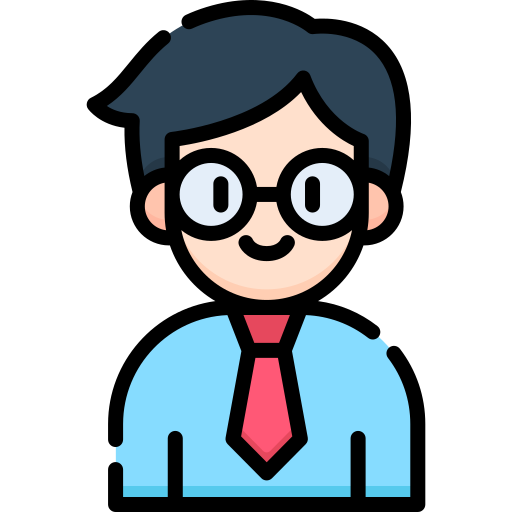 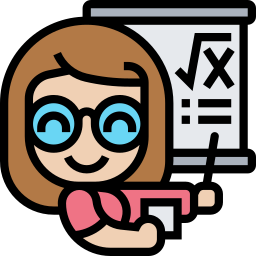 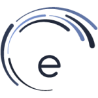 Consideraciones de un proyecto BCT
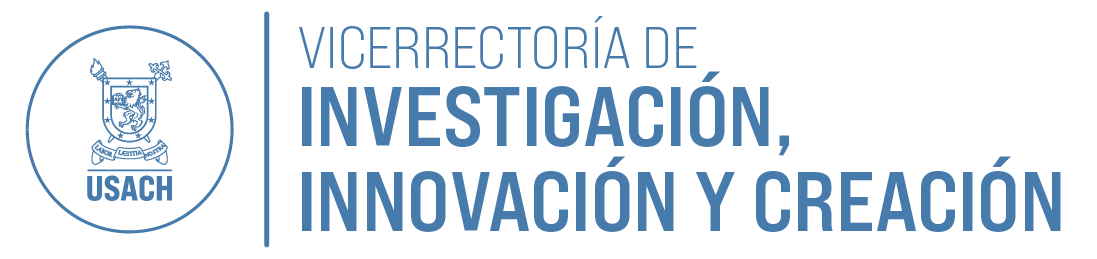 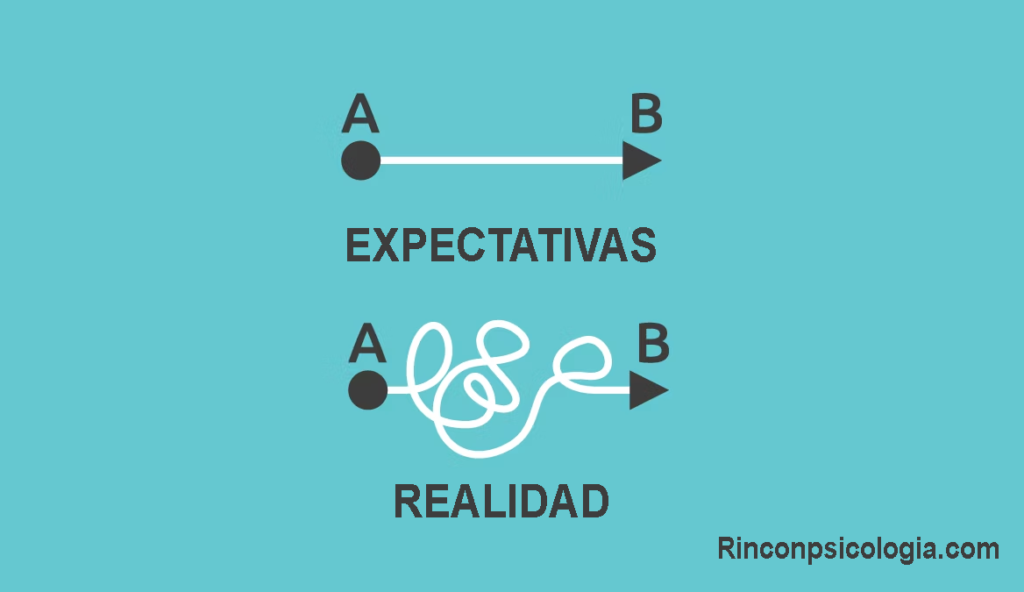 Planificación
Los tiempos y expectativas de la Sociedad e Industria son distintos a los de la Academia.
Metas y objetivos
Acordar muy claramente con los demás participantes, clientes, colaboradores, etc.
Negociar con anticipación los términos y alcances de participación, propiedad intelectual y regalías potenciales futuras del proyecto.
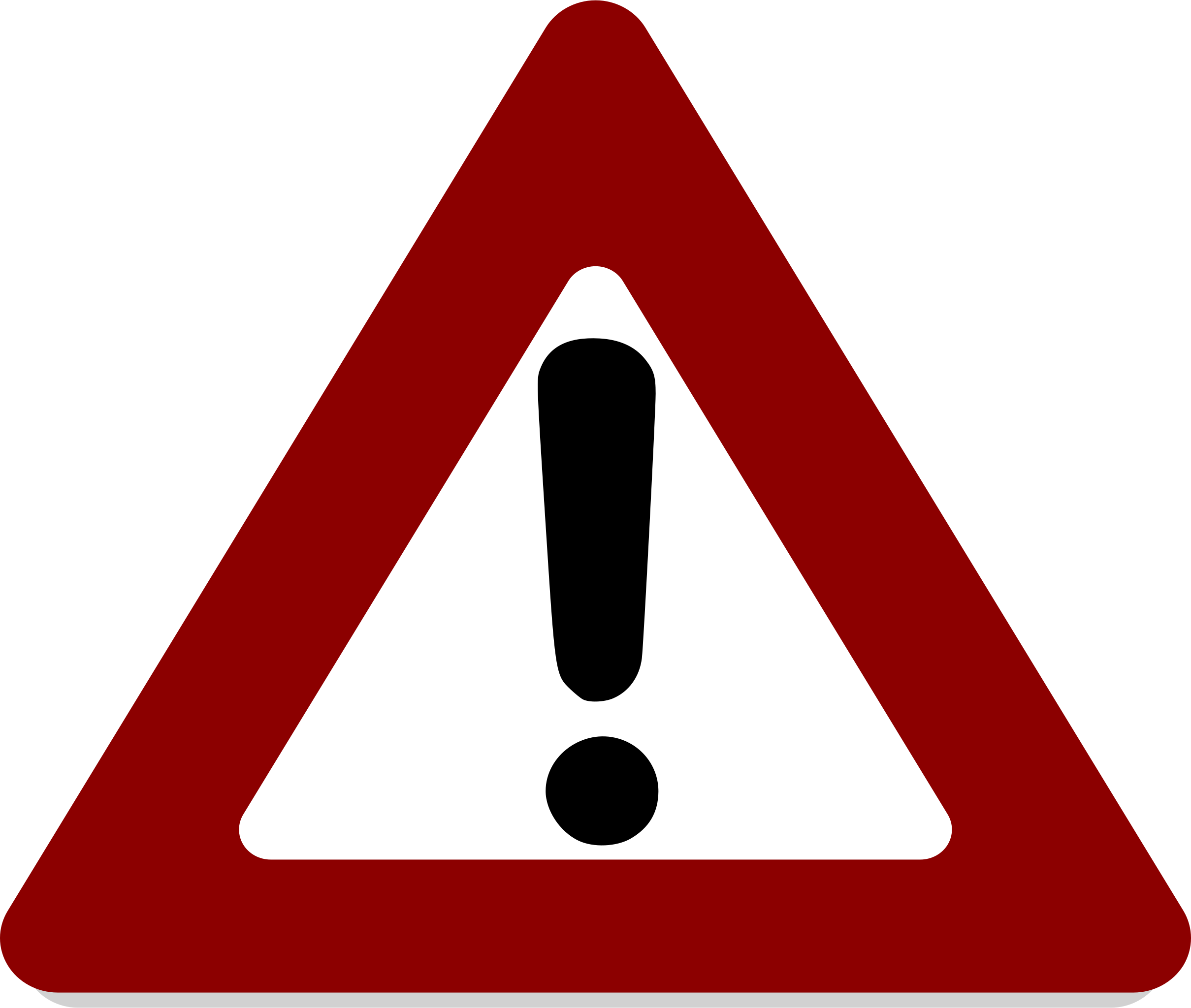 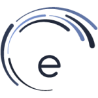 Consideraciones de un proyecto BCT
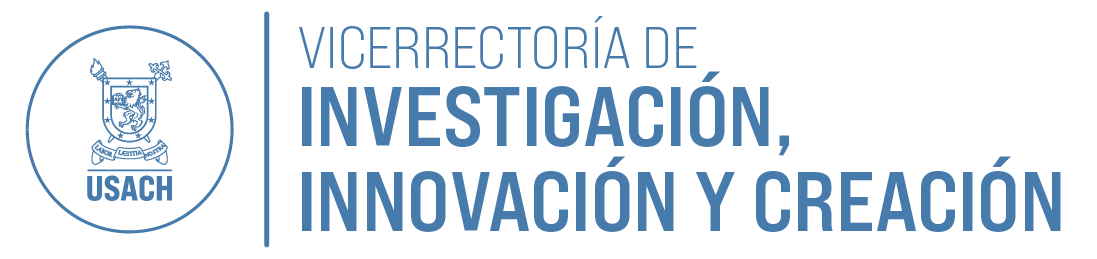 Evaluación
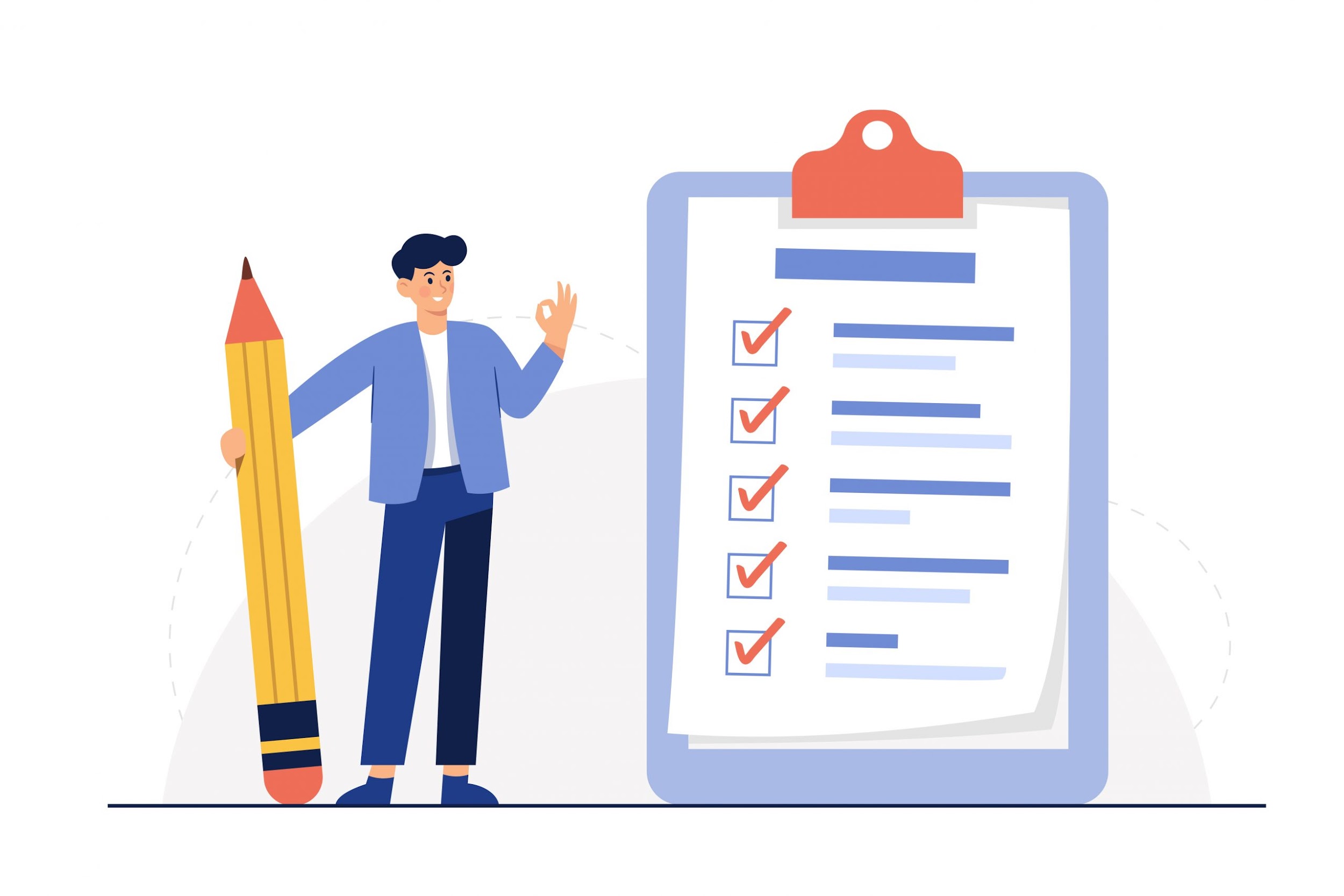 Acordar con el receptor/ cliente, CLARAMENTE los indicadores de medición de desempeño y resultados.
Asimismo, acordar métodos de seguimiento y control, y su periocidad.
Aprendizajes
Es relevante registrar los resultados y causas de los desvíos como aprendizajes para mejoras en futuros proyectos.
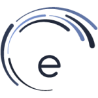 Consideraciones de un proyecto BCT
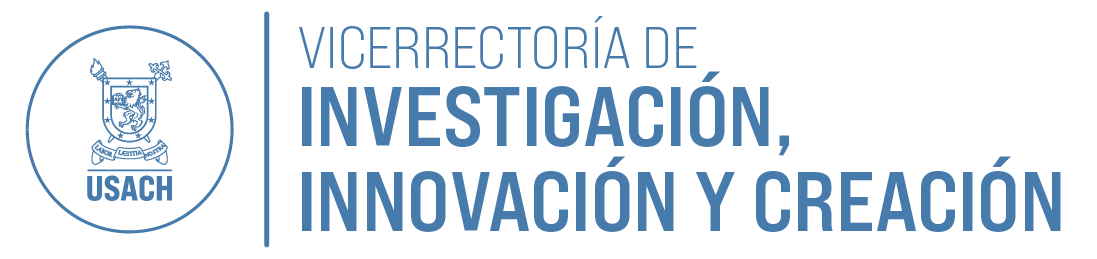 Ciclo de Coordinación de Acciones
Solicitud   |   Oferta
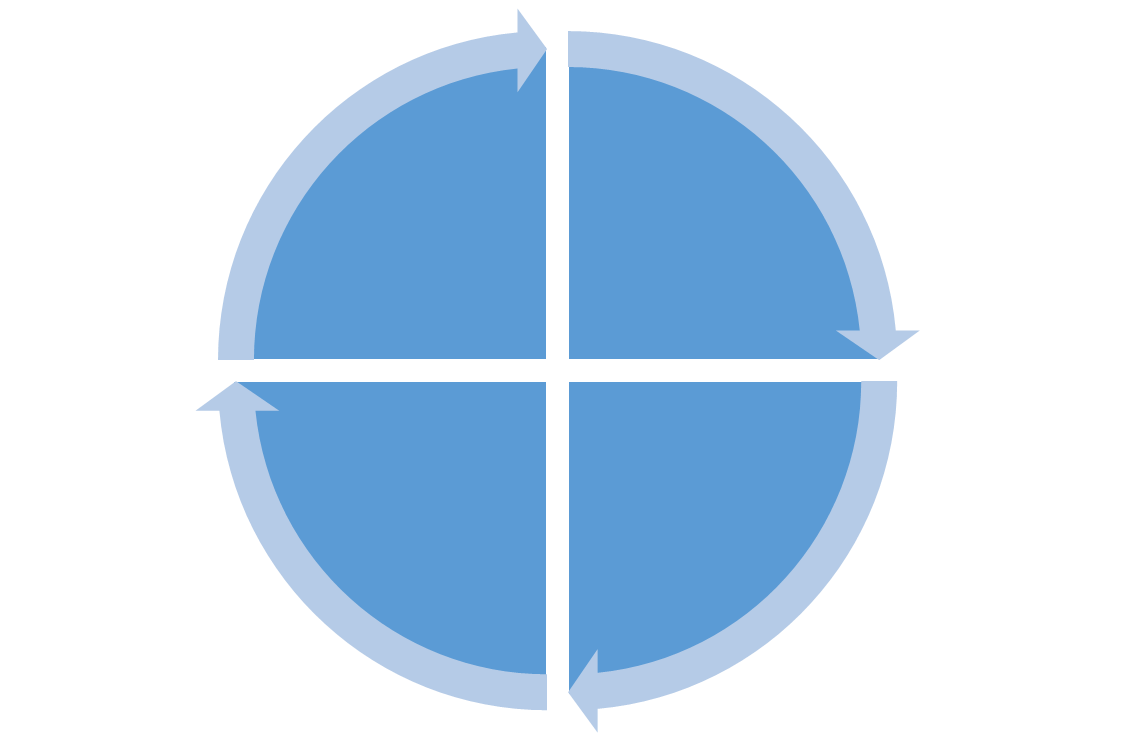 PREPARACIÓN
NEGOCIACIÓN
Solicitud
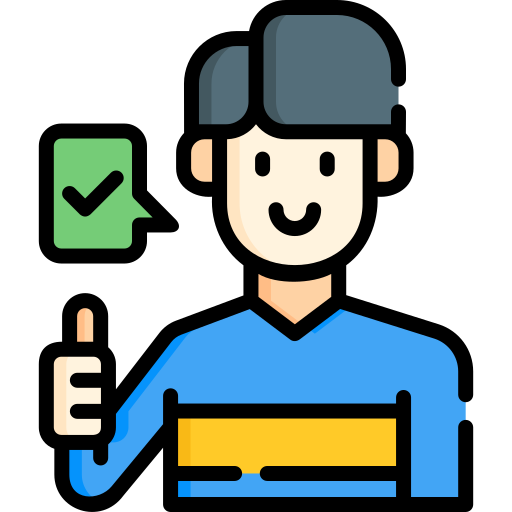 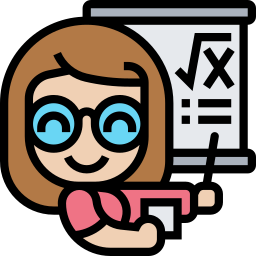 Declaración de Satisfacción
Compromiso
Cliente /  Receptor
Ejecutor(a)
EVALUACIÓN
EJECUCIÓN
Declaración de entrega
La Gestión
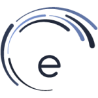 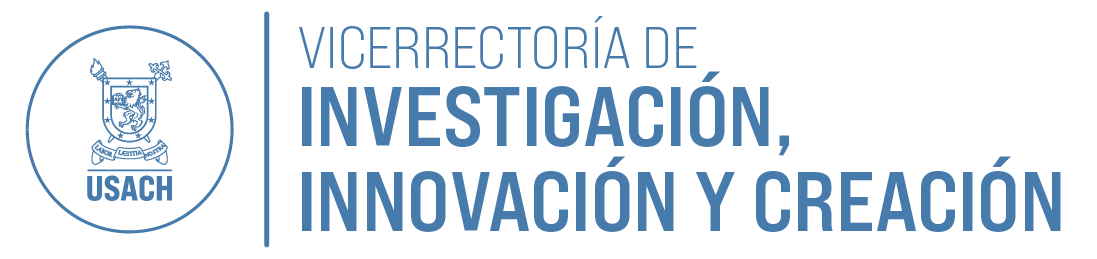 ¿En qué consiste la Gestión de un proyecto?
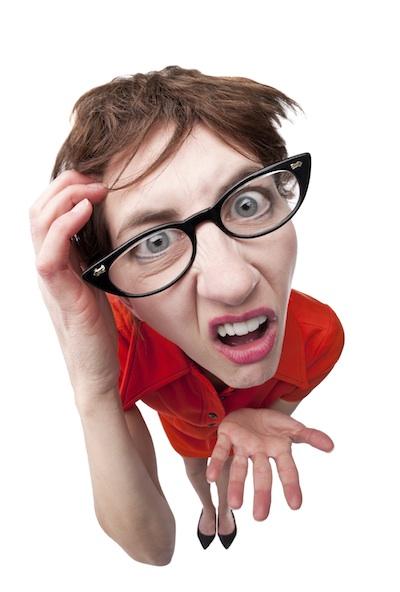 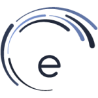 ¿Qué es la gestión de un proyecto?
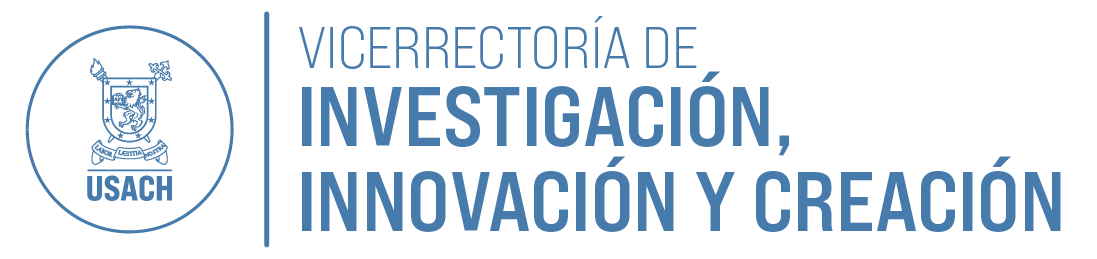 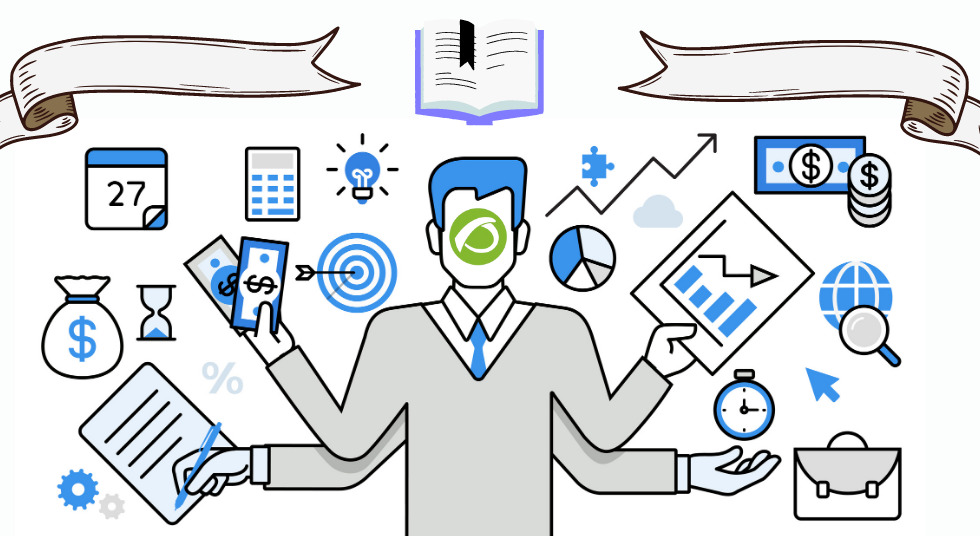 Práctica de ordenar, coordinar y ejecutar todos los componentes de un proyecto para llevarlo a cabo: procesos, herramientas, miembros del equipo y habilidades para poder cumplir los objetivos y requisitos definidos en torno de un proyecto.
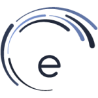 Componentes y fases de la gestión
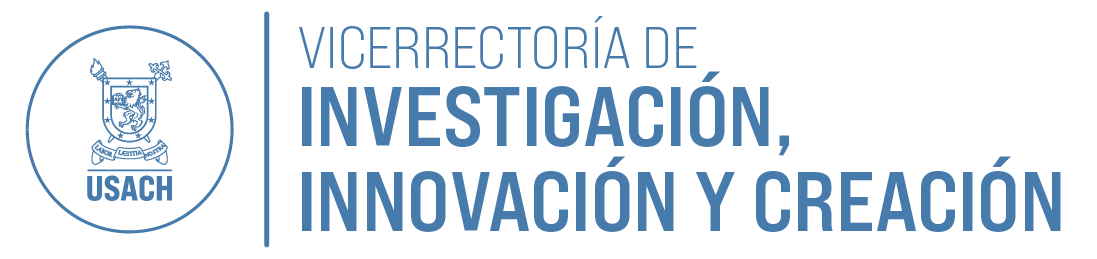 Es importante tener una visión de los componentes y fases de la gestión, que permitan una planificación certera y factible en cuanto a objetivos, actividades y resultados.
Mandato
Planificación
Ejecución
Supervisión
Resultados
Control y Seguimiento actividades
Rendición técnica
Estrategia y lineamientos
Institucional
Regional
País
Objetivos
Actividades
Recursos
Gastos
Rendición financiera
Presupuesto
Desarrollo
Administración financiera
Evaluación – indicadores de éxito
Tiempo
Necesidades y requerimientos
Factibilidad
Viabilidad
Deseabilidad
Comunicación
Tareas
Alcances
Responsables
Impacto – Delta sobre la situación base
Resultados intermedios
Canales de comunicación
Difusión
Fuente: Basado en https://www.atlassian.com/es/work-management/project-management#:~:text=La%20gesti%C3%B3n%20de%20proyectos%20es%20la%20pr%C3%A1ctica%20de%20coordinar%20los,objetivos%20y%20satisfagan%20los%20requisitos.
Control y Seguimiento
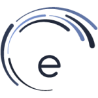 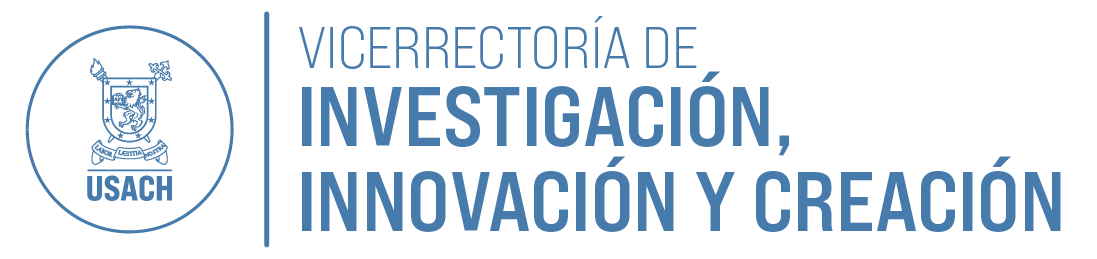 ¿Qué problemas han tenido con el control y seguimiento de sus proyectos?
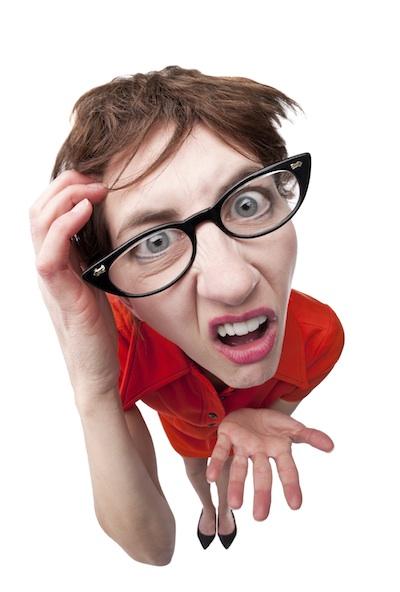 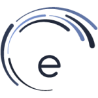 Actividades y consideraciones para el seguimiento
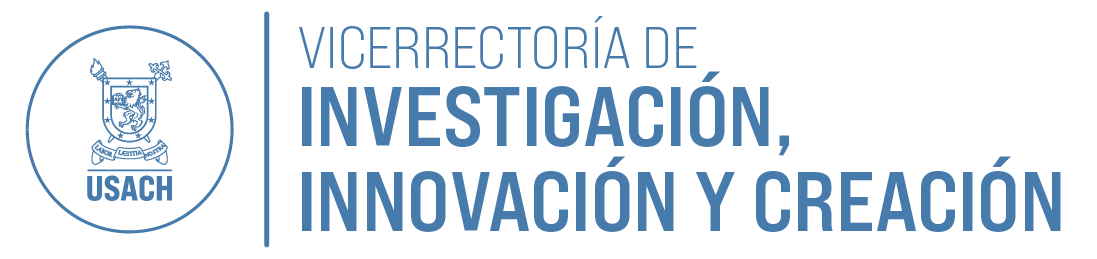 Modelo de Gobernanza del proyecto
Consiste en el marco, funciones y procesos que guían y supervisan las actividades de dirección de un proyecto, con el fin de crear un producto, servicio o resultado único para cumplir las metas organizacionales, estratégicas y operativas.
Directiva del proyecto
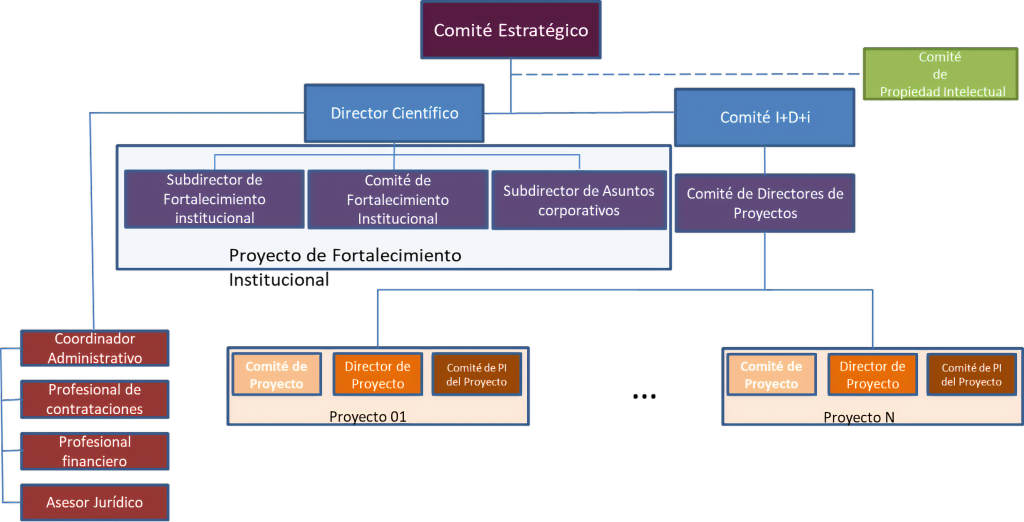 Se soporta de un Comité de Gobernanza o Directiva que toma decisiones respecto de las actividades y ejecución del mismo.
Diseñar organigrama de gestión.
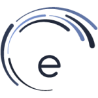 Actividades y consideraciones para el seguimiento
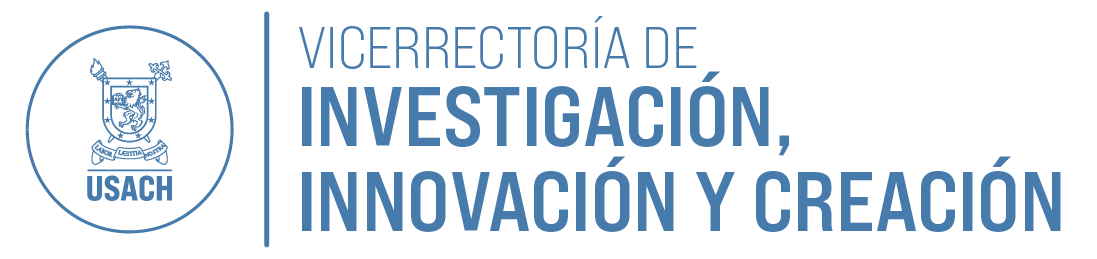 Reuniones estratégicas y de seguimiento
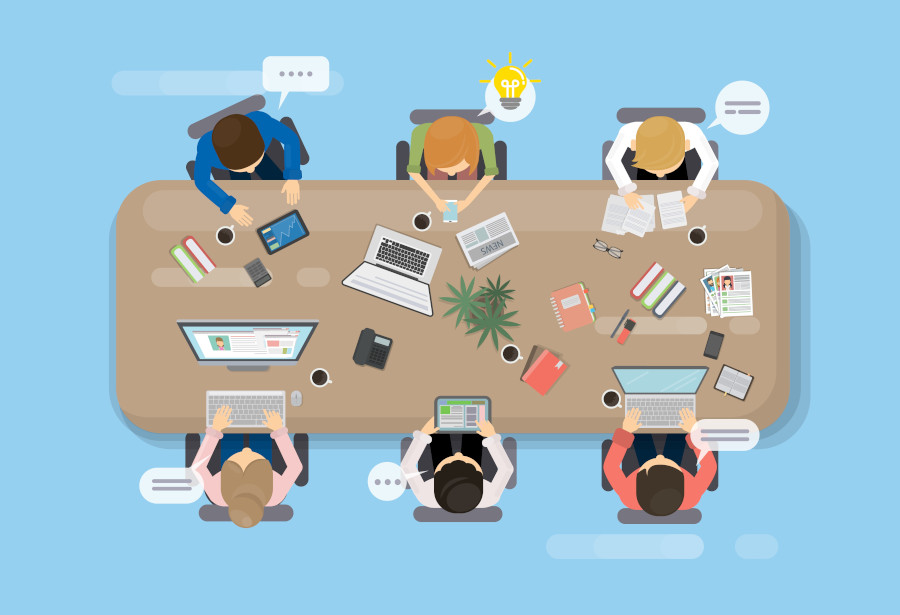 Objetivo: dar seguimiento al proyecto, donde el Director debe rendir cuentas y exponer avances del proyecto al resto del equipo, unidades mandantes y relacionadas. 
Revisar y evaluar escenarios, alcances y correcciones que pueda necesitar el proyecto. 
Se debe definir Periocidad de las sesiones e involucrar a representantes de todas las unidades interesadas (alineamiento estratégico). Se sugiere al menos cada 2 meses, especialmente en el 1er año del proyecto.
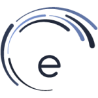 Actividades y consideraciones para el seguimiento
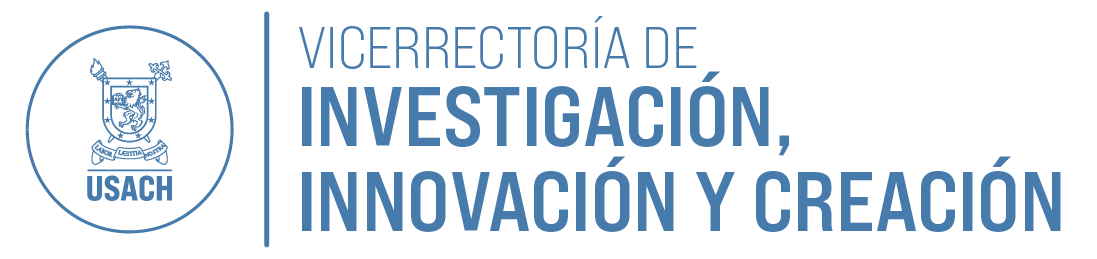 Unidad administrativa Universidad
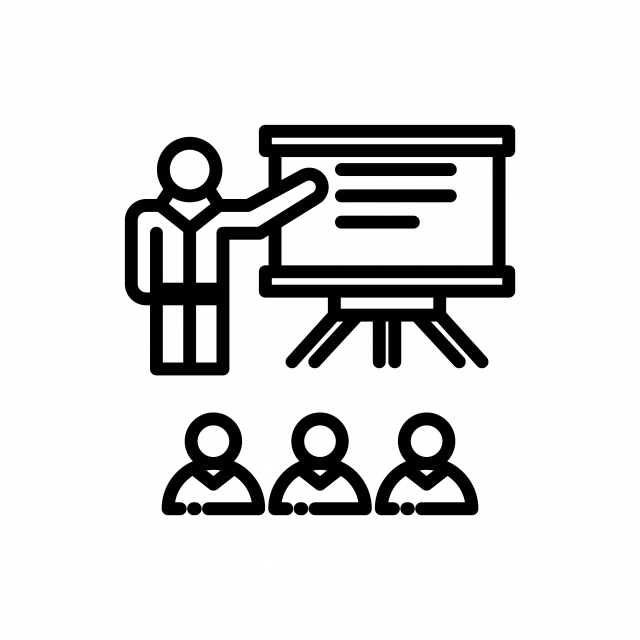 Agencia financiadora
Responsables de seguimiento
Mandantes y stakeholders
Director
Coordinador
Asistente coordinador/ 
Ejecutor
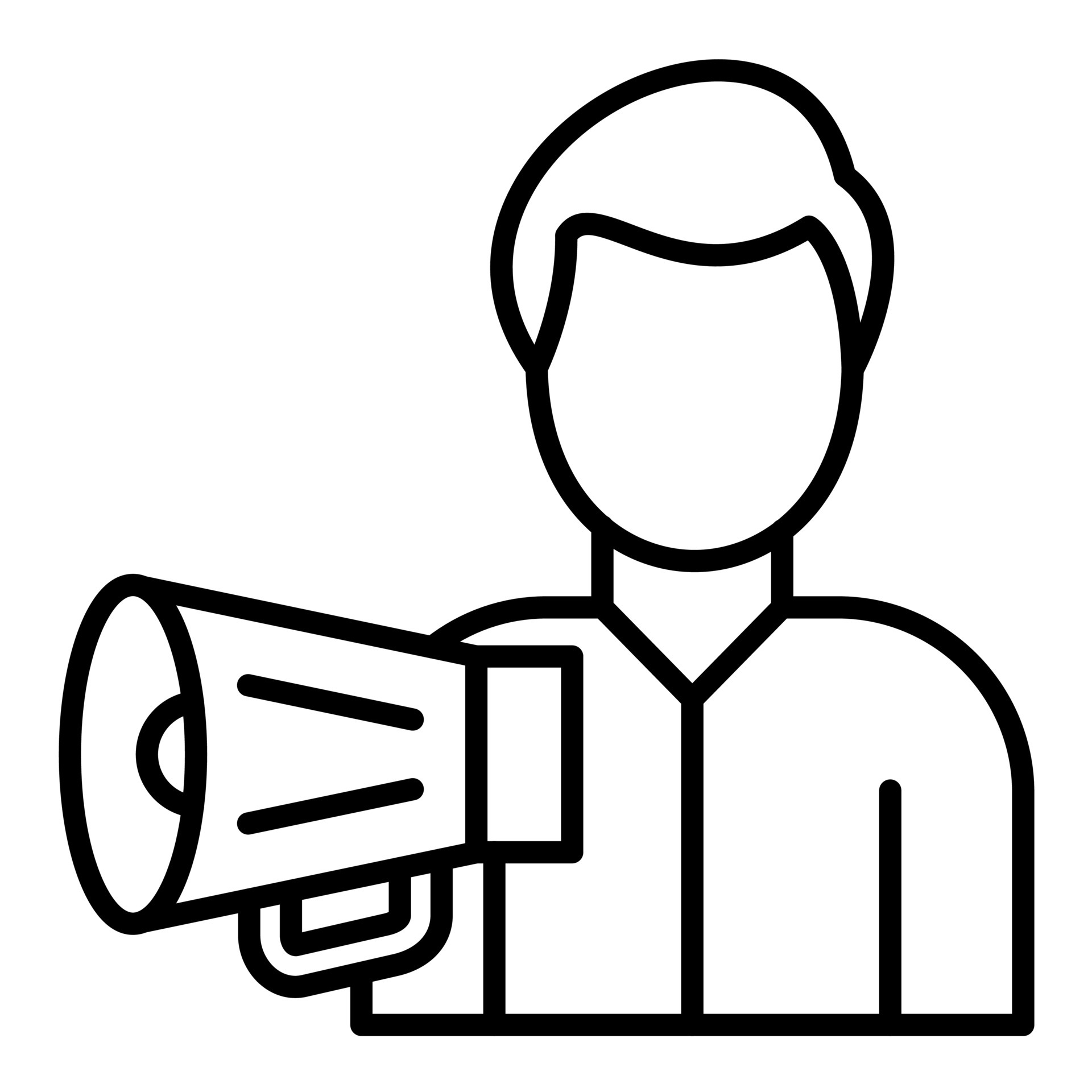 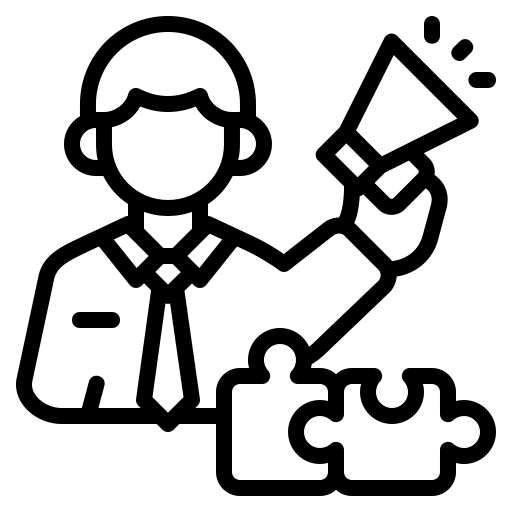 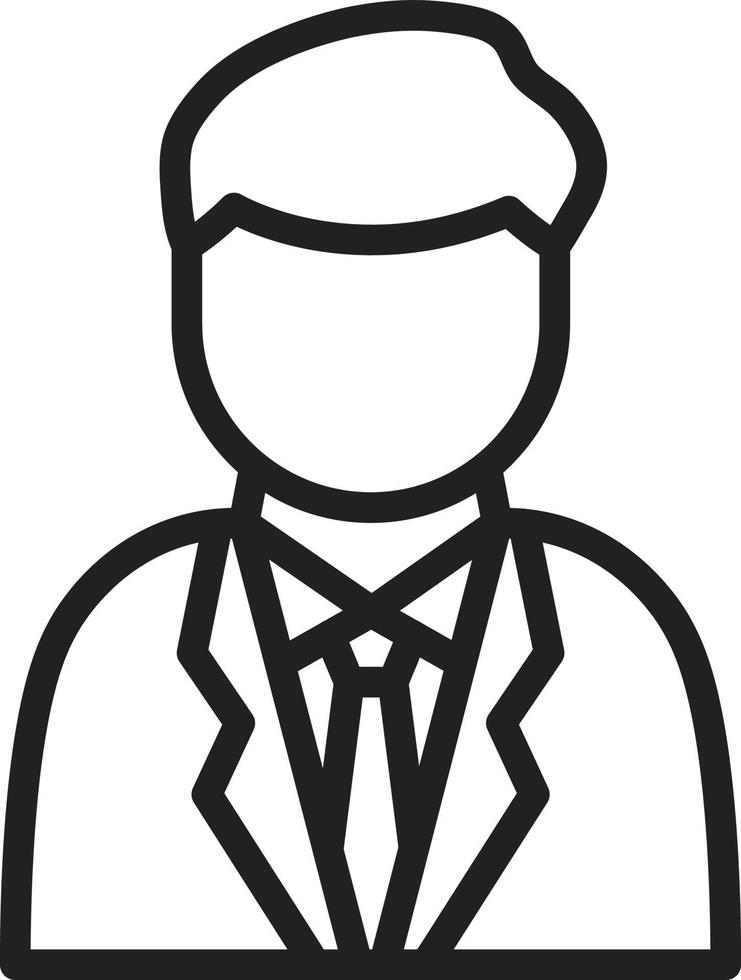 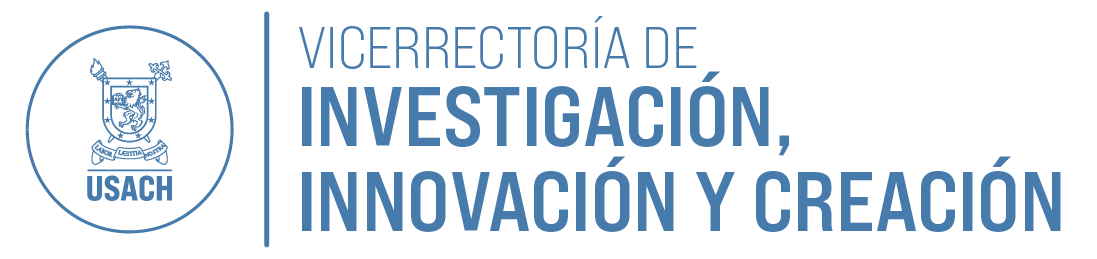 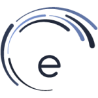 Actividades y consideraciones para el seguimiento
Apoyo Institucional interno
Propiedad Intelectual
Temas legales
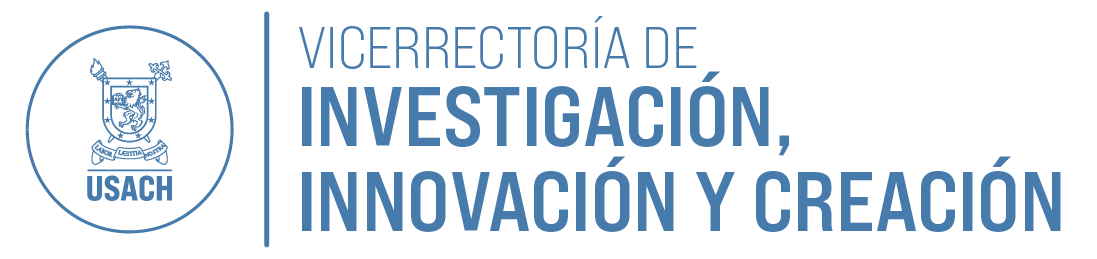 Vinculación con la sociedad e Industria
Apoyo en temas comerciales
Búsqueda de financiamiento
Búsqueda de socios técnicos y comerciales
DICYT
DGT
DINEM
CEI
Temas relacionados a emprendimiento
Apoyo en certificaciones
Capacidades de Laboratorio y RRHH avanzado
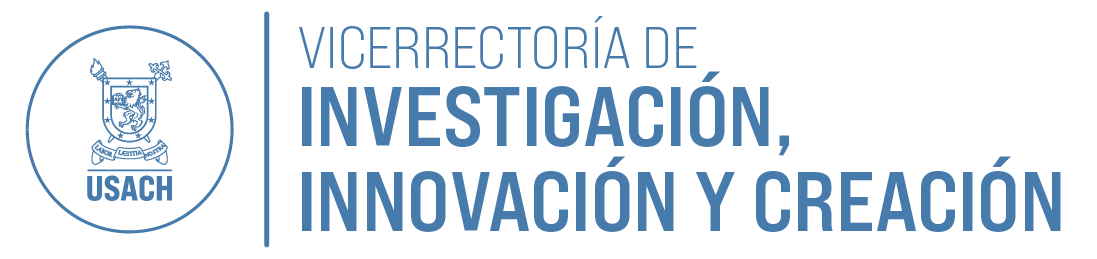 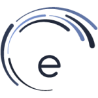 Actividades y consideraciones para el seguimiento
Profesional o empresa de seguimiento técnico financiero
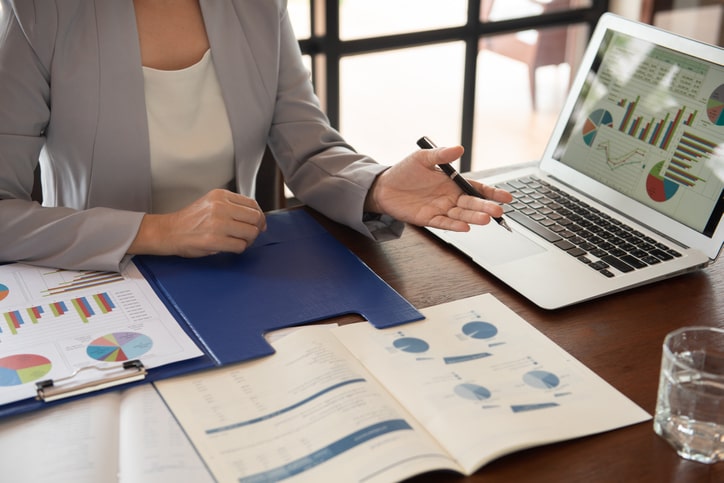 Alertas sobre gastos
Respaldo de gastos
Organización de gastos
Rendición financiera a agencia
Reitemizaciones y ajustes de presupuesto
Comunicación con agencia financiera
Desarrollo informes rendición técnico-financiero
Subida información plataforma gestión
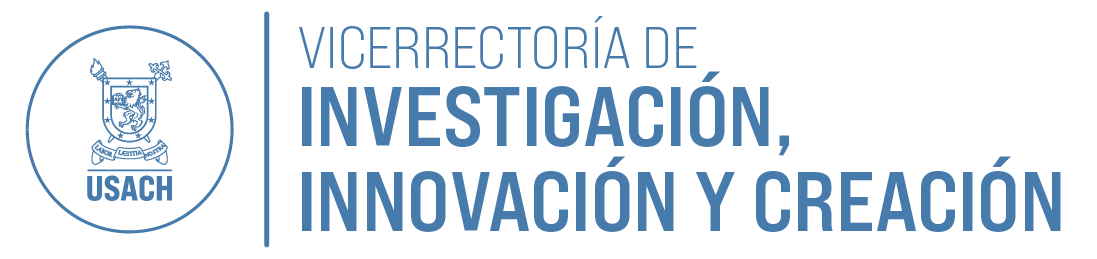 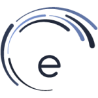 Actividades y consideraciones para el seguimiento
Profesional o empresa de articulación con el medio
Abrir espacios de comunicación
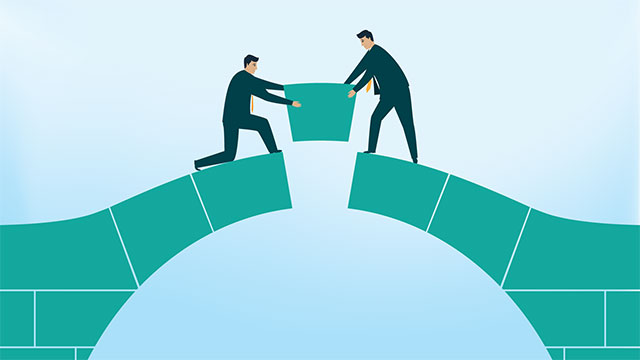 Comunicación con actores externos
Negociación de alcances
Puente comunicacional
Articulación de equipo
Mediación ante conflictos
Gestión y seguimiento
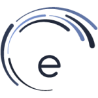 Actividades y consideraciones para el seguimiento
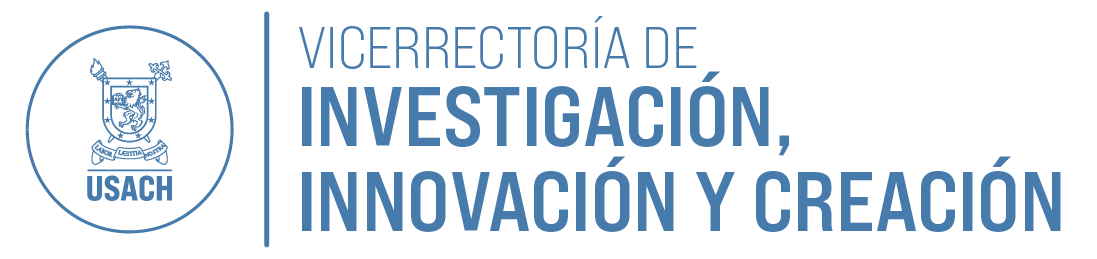 Canales de comunicación
INTERNA AL PROYECTO: Coordinar acciones, realizar seguimiento, convocar reuniones, toma de decisiones, informar sobre actividades, definir acciones,
Teléfono
Correos
Whatsapp/ Slack/ Teams
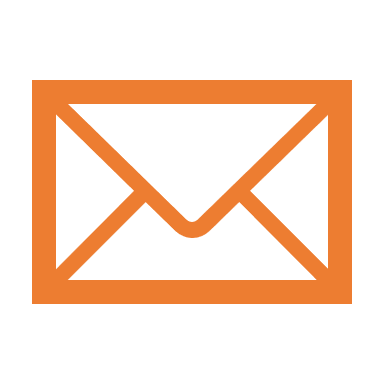 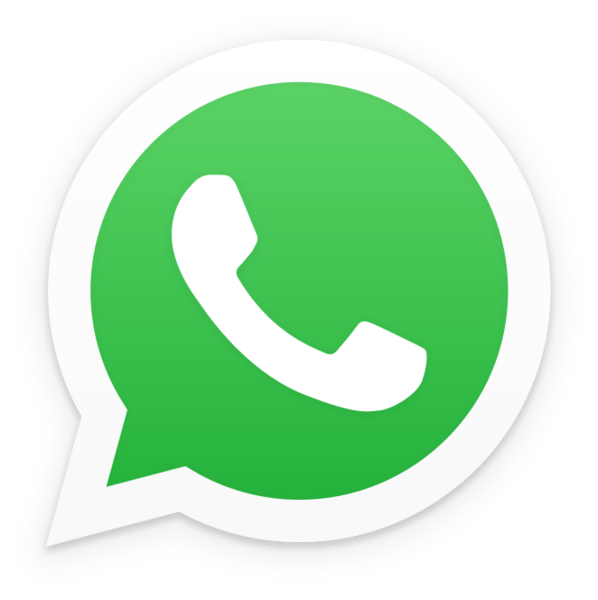 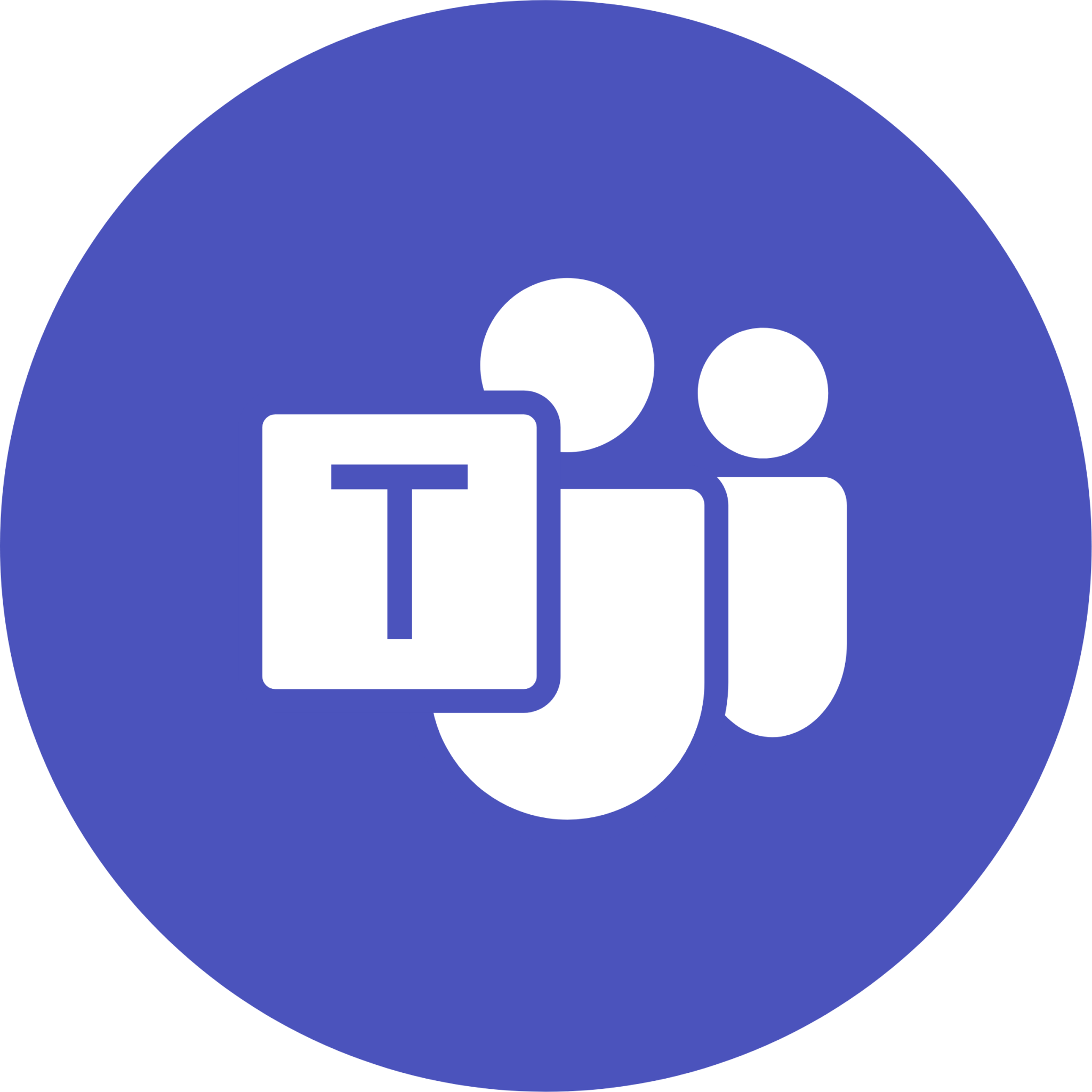 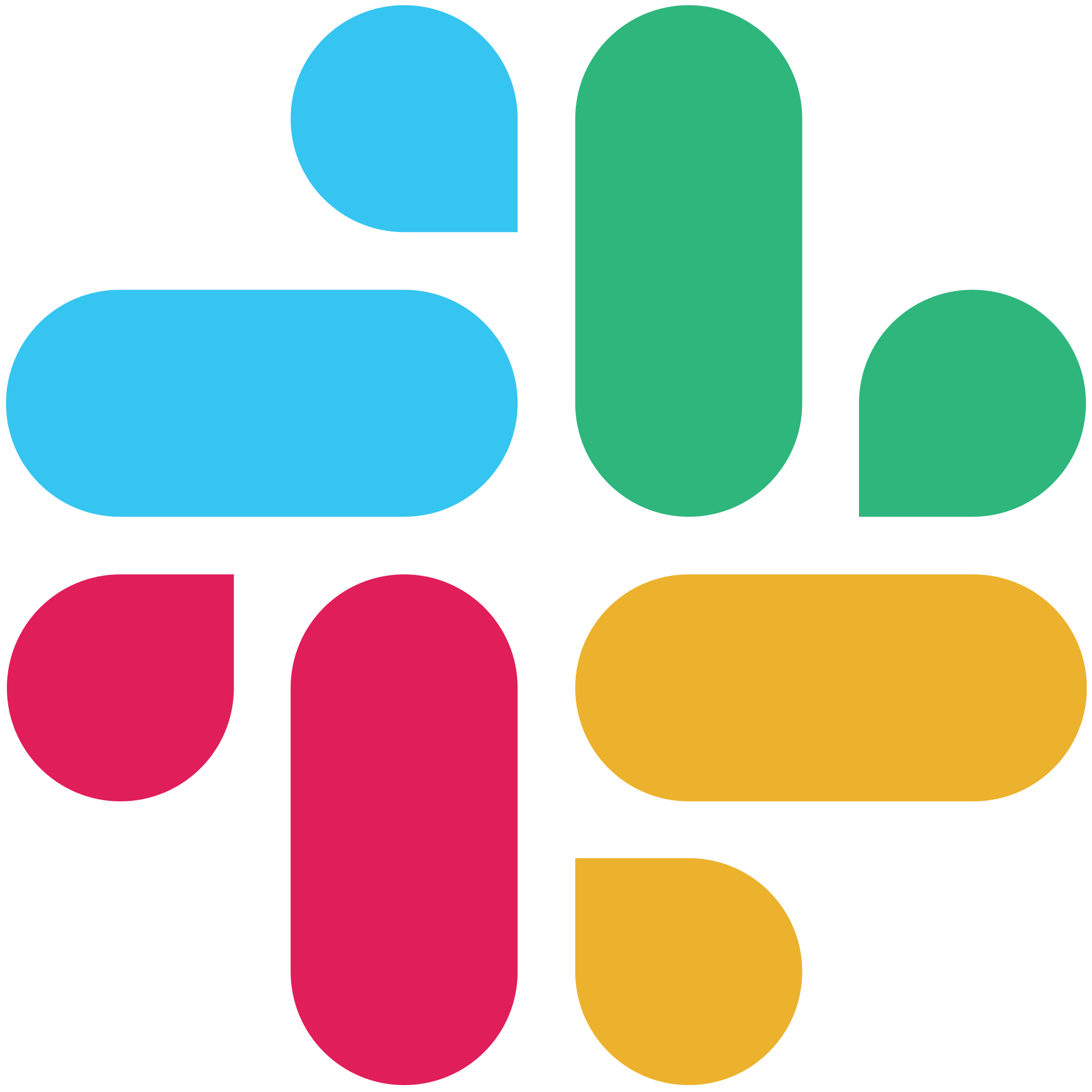 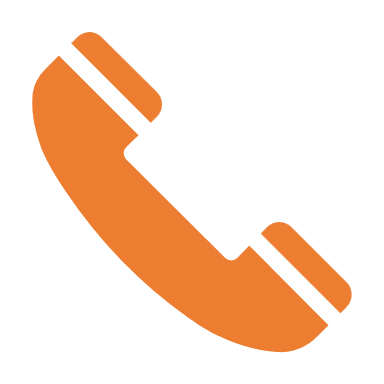 EXTERNA AL PROYECTO: Comunicados de avances, difusión y socialización de resultados, convocatorias, anuncios de eventos y actividades de interés relacionados,
RRSS
Página web
Correos
Paneles Universidad
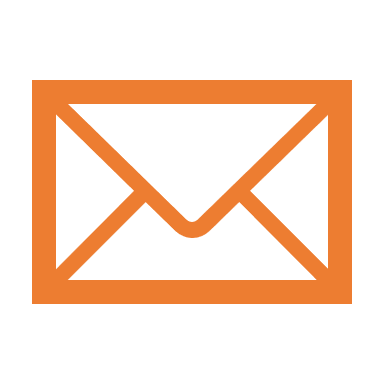 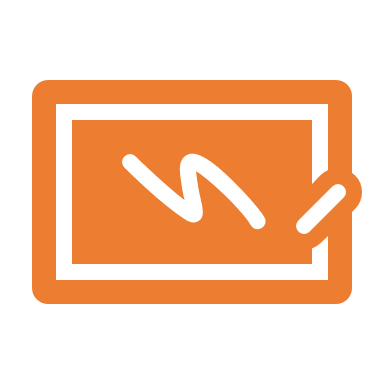 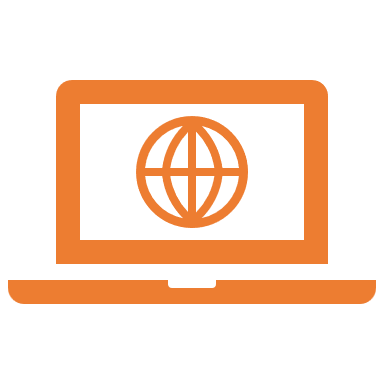 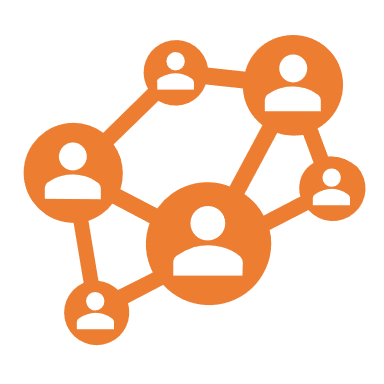 Herramientas de Control y Seguimiento
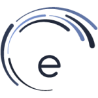 Herramientas de control y seguimiento
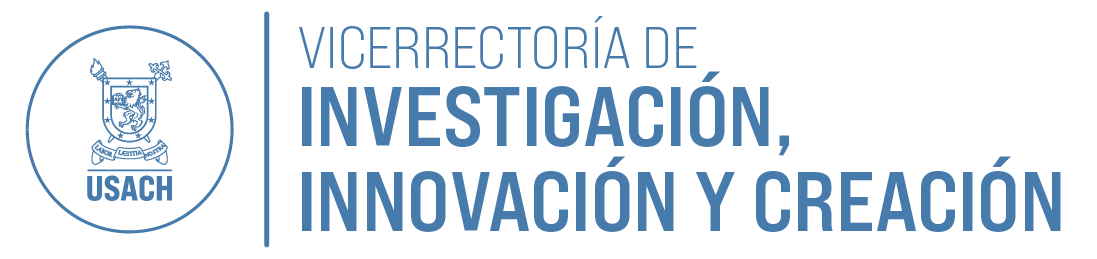 Tableros de seguimiento
Software de Gestión
Herramientas de tareas
- Carta Gantt
- Kanban (por hacer – en proceso – Hecho)
- Microsoft Project
- Asana
- Jira
- Basecamp
- Smartsheet
- Monday
- Trello
- Evernote
- Todolist
- Remember The Milk
- Notion
- Google Tasks.
Herramientas de colaboración online
- Microsoft Teams
- Zoom
- Google Workspace
- Skype 
- Slack.
- Mural
- Miro
- Jump
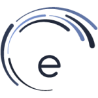 Herramientas de control y seguimiento
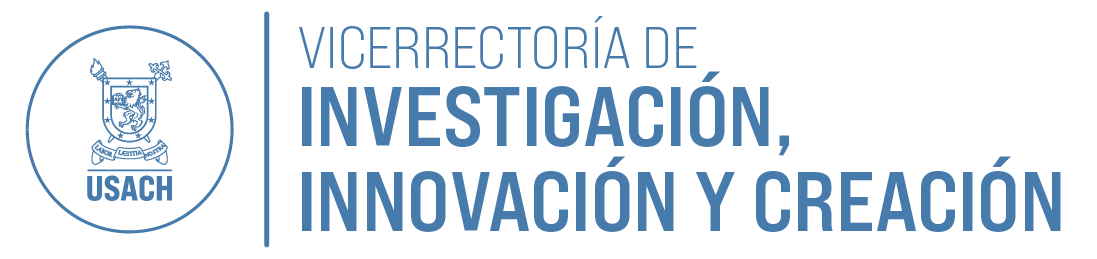 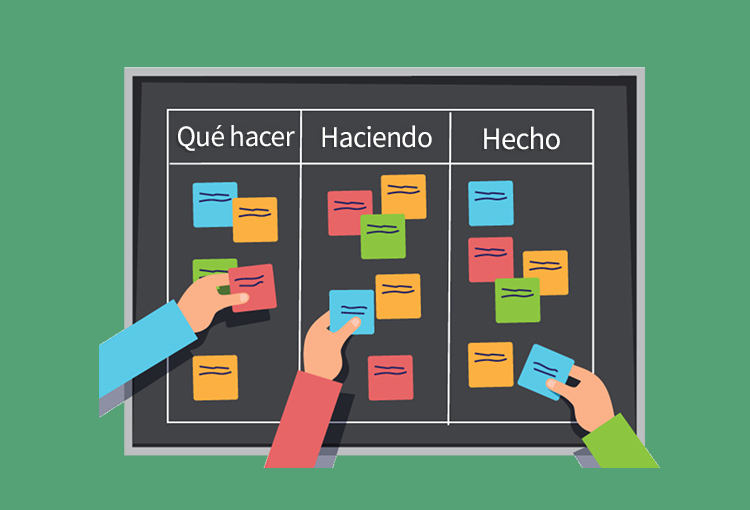 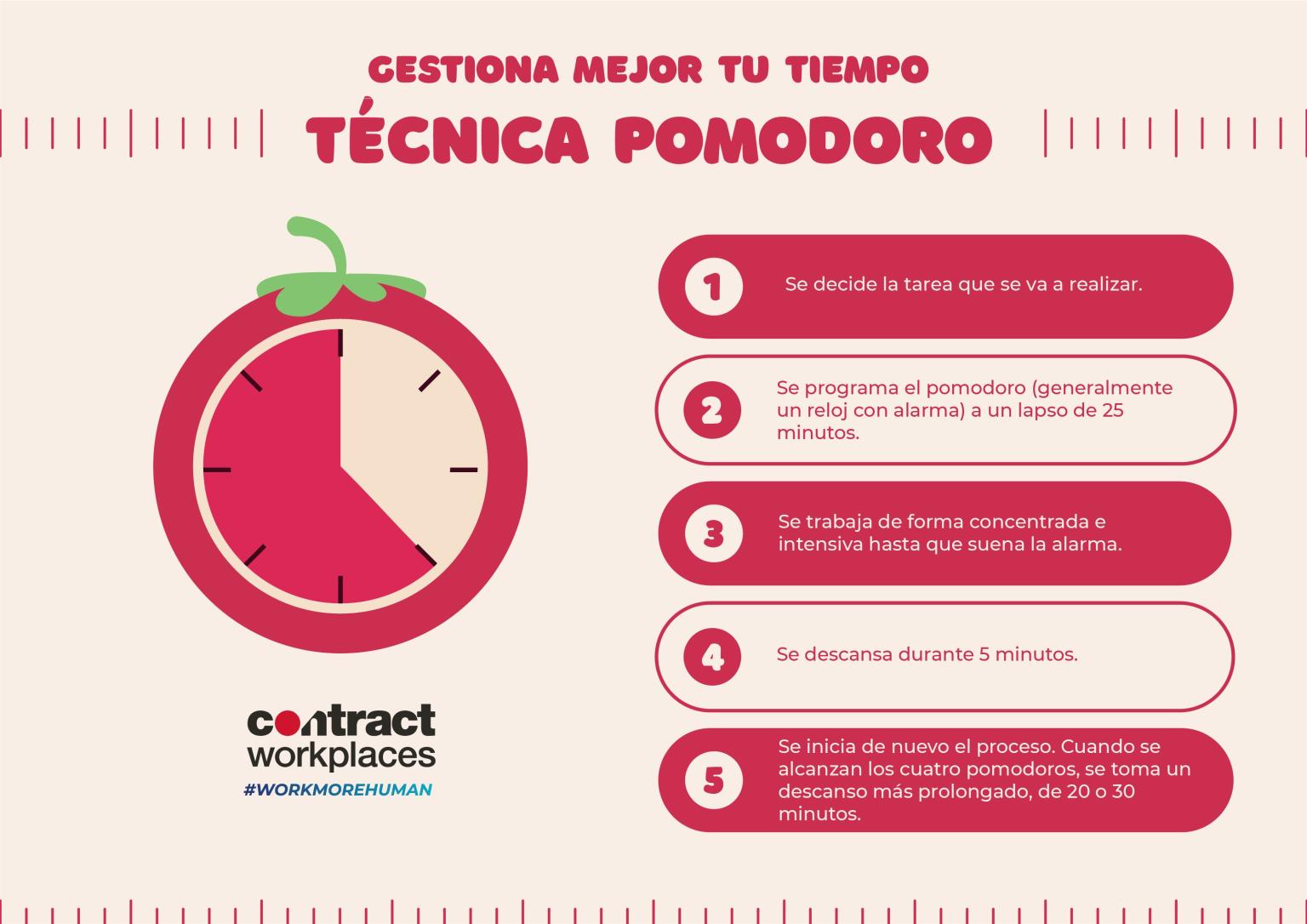 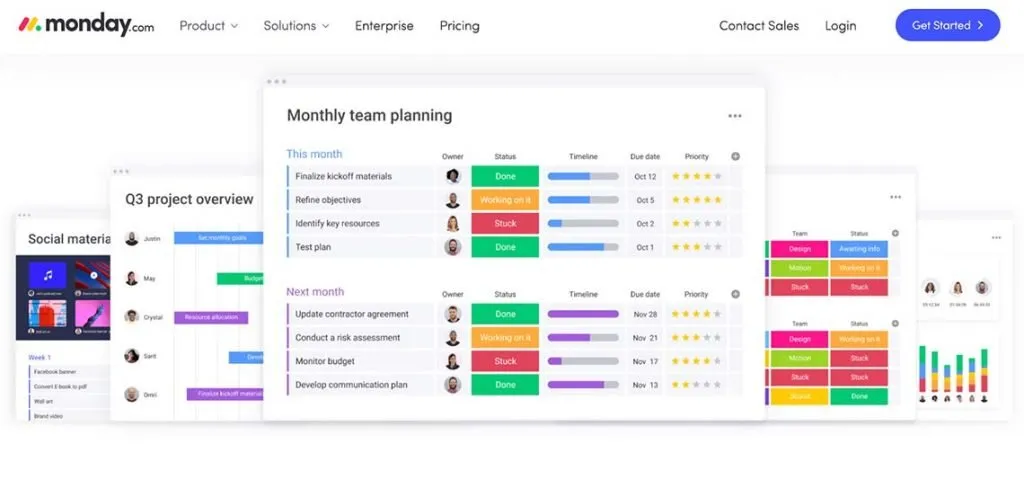 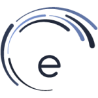 Herramientas de control y seguimiento
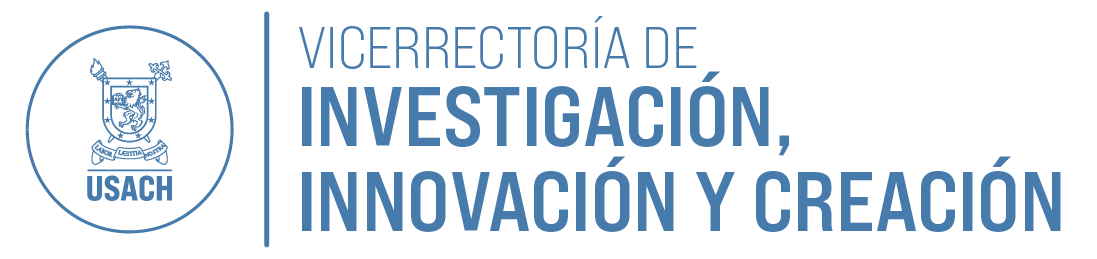 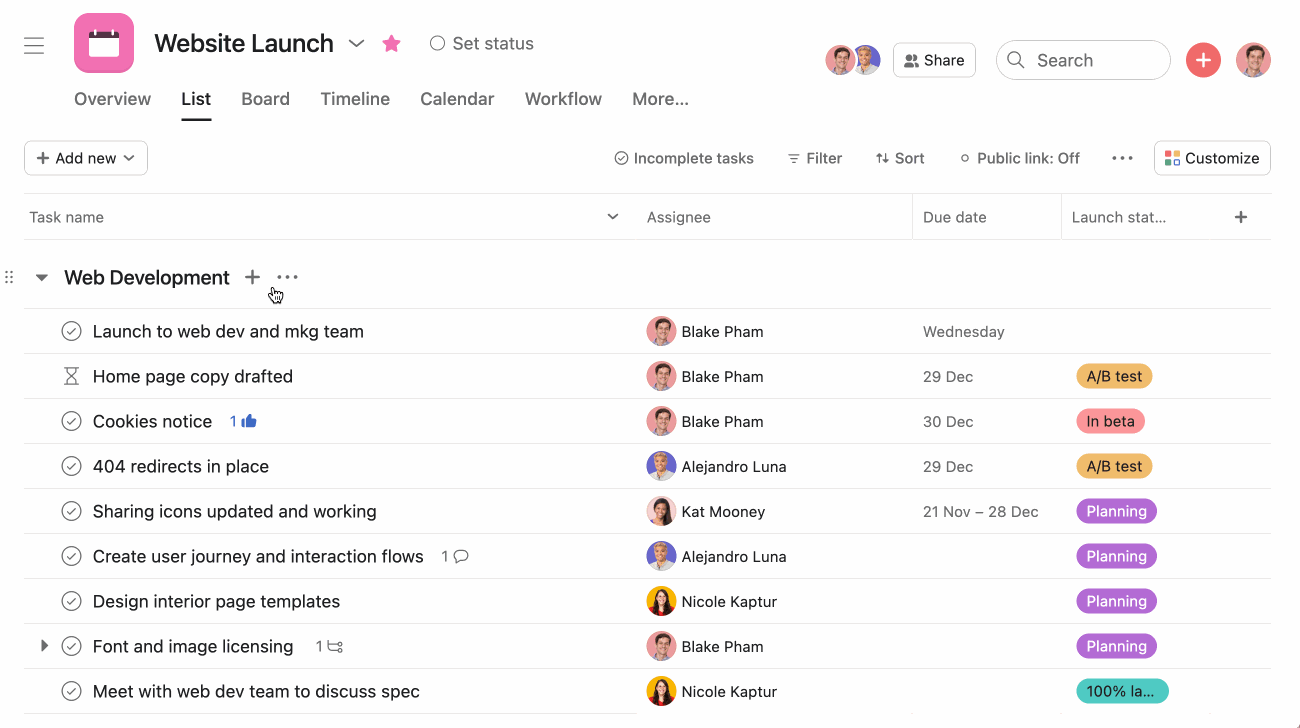 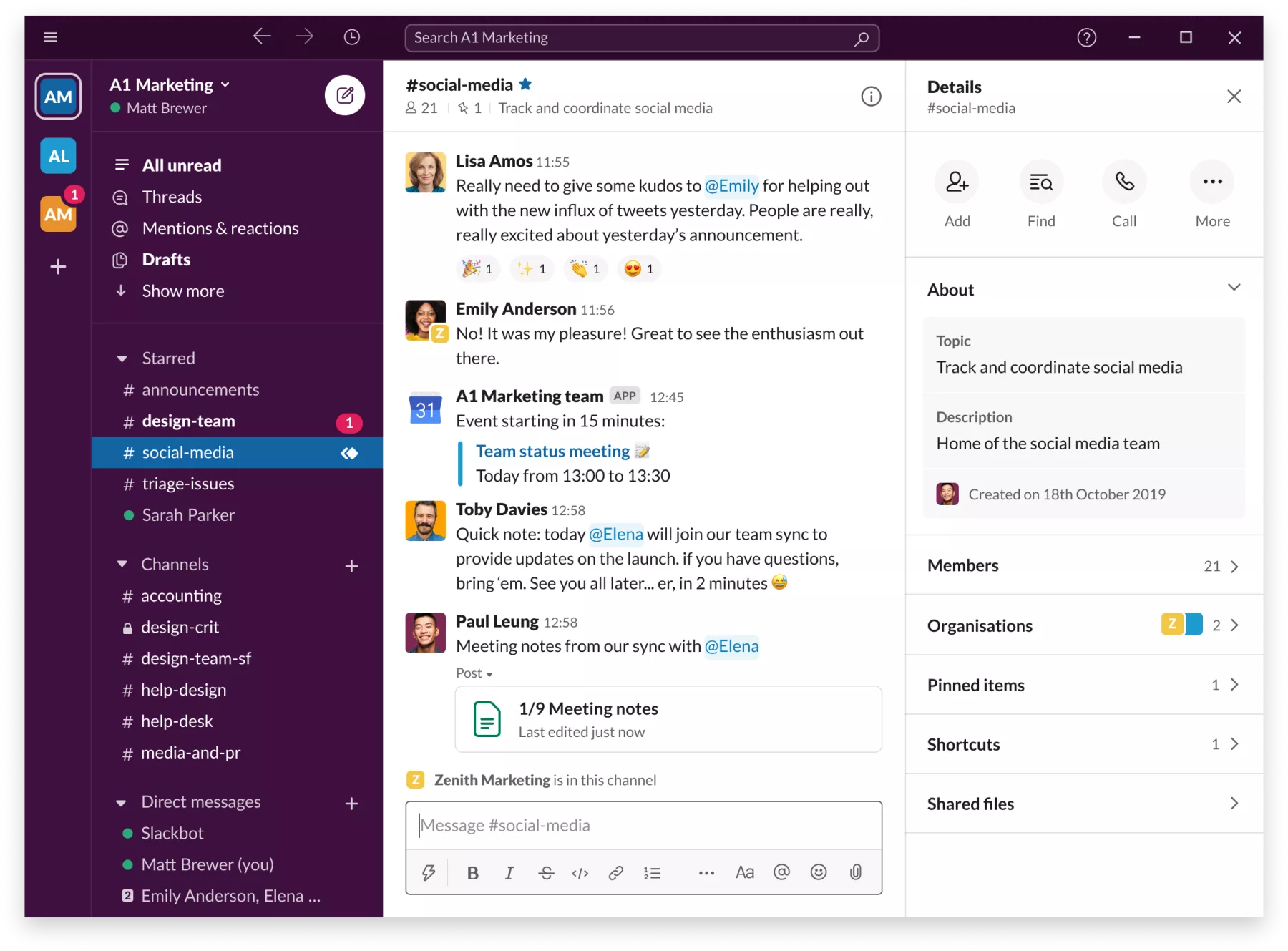 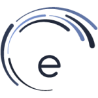 Herramientas de control y seguimiento
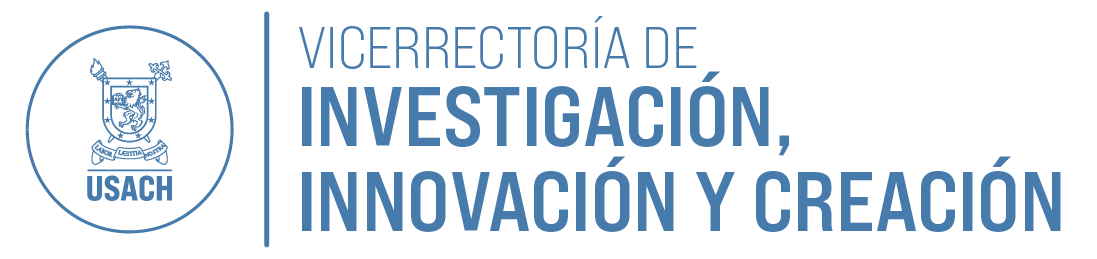 Matriz de Riesgo
Intenta identificar riesgos asociados a la ejecución del proyecto,  probabilidad de su ocurrencia, el impacto que generaría y anticipar cómo se pueden resolver o mitigar sus efectos con acciones y medidas.
Eventualidades directas
- Certificaciones
- Regulaciones
- Barreras comerciales, culturales, etc.
- Desvíos y Fallas en el desarrollo
- Fallas de equipo
- Desfase de adquisiciones

Eventualidades del Equipo
- Desvinculación RRHH
- Enfermedades/ accidentes

Externalidades sociales
- Desastres naturales 
- Consecuencias del clima
- Acción de terceros
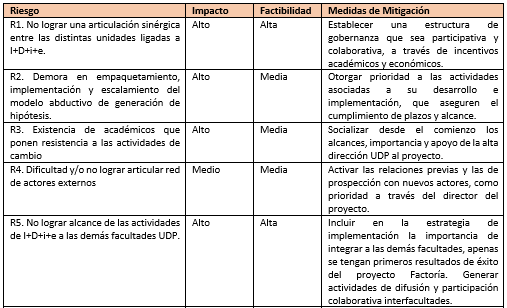 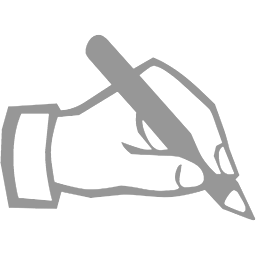 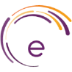 Matriz de Riesgo
Ejercicio
Qué riesgos puede tener la ejecución del proyecto.
Qué tan importante es para el mismo (Alto, medio o bajo).
Qué probabilidad tiene de que suceda (Alto, medio o bajo).
Qué medidas se pueden tomar para mitigar si sucede.
5 Minutos
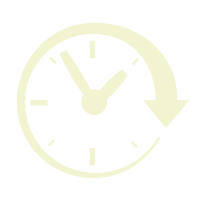 [Speaker Notes: Se separan en grupos de 3 personas, eligen 1 guardián del tiempo. 5 minutos por persona chocan lentes y tiran ideas (para sus proyectos).*Mostrar previamente como se chocan los lentes, en tu mural dejé algunos de ejemplo en el Almacén de Lentes (puedes hacer un choque de ejemplo si quieres)**Si no tienen lentes pueden comentar (brevemente, no mas de 1min) su proyecto y recibir ideas del resto del grupo (dejar abierto).]
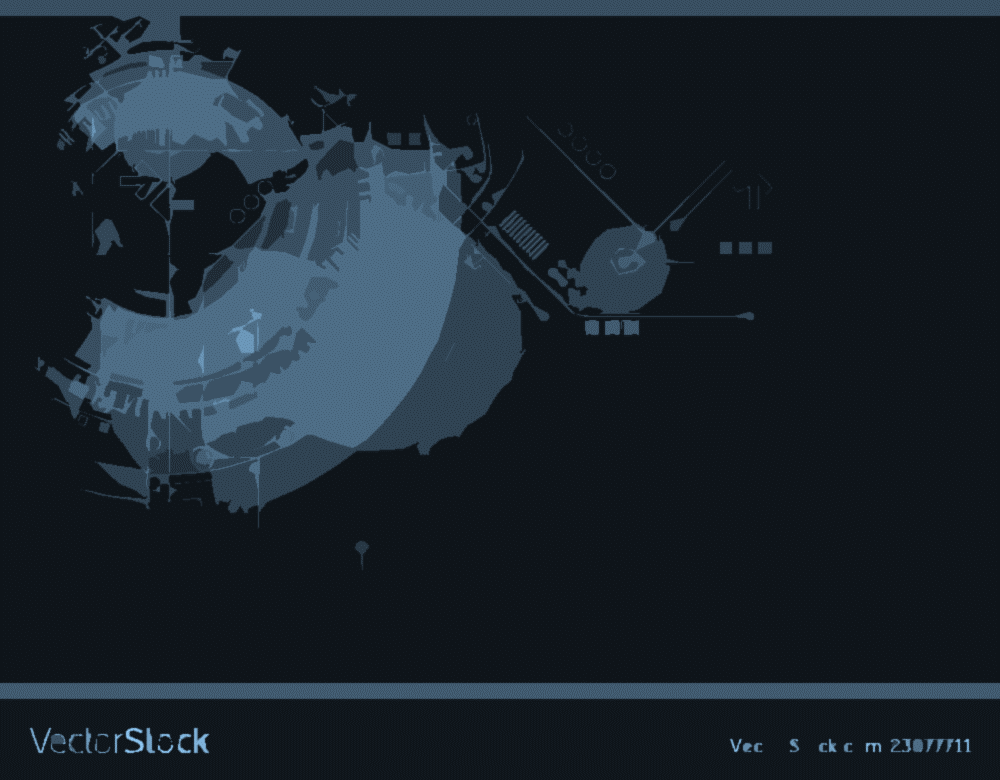 Impacta I+D 2023
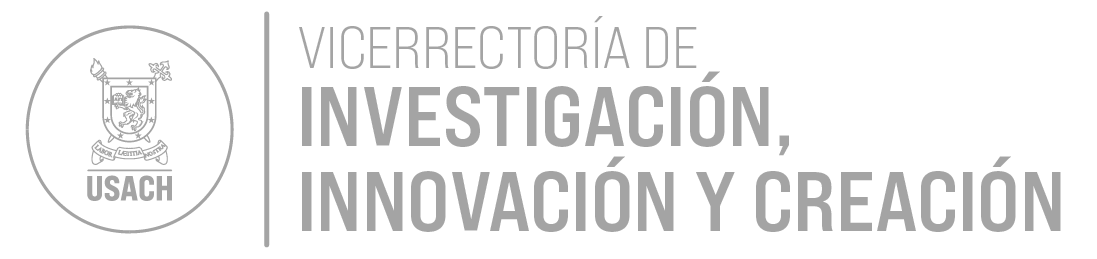 Taller 5: Gestión de proyectos BCT y vinculación
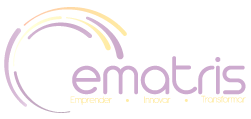 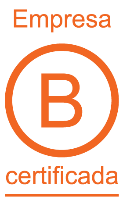 www.ematris.cl
26 de octubre 2023